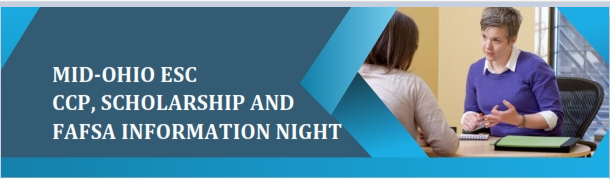 GRADES 6-11 PRESENTATION
6:00 p.m.				Welcome and Introduction of Speakers
6:20 p.m. - 6:30 p.m.

6:30 p.m. - 6:45 p.m. 	Carla Coon, CCP and admissions at Ashland University 
6:45 p.m. - 7:00 p.m.	Kayla Smith, CCP and admissions at Ohio State University
Carrie Bash, NC State, Overview of College Credit Plus Program in Ohio; Expectations, Admissions and Outcomes; How to apply to NC State
Annual Information Session
IN PREPARATION FOR 2022-2023 SCHOOL YEAR
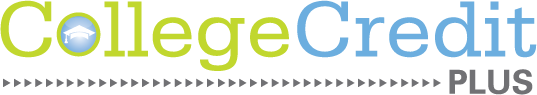 What is College Credit Plus?
College Credit Plus is Ohio’s dual credit program 
Students can earn high school and college credit at the same time
Students enroll in college courses and adhere to the policies and requirements of the college
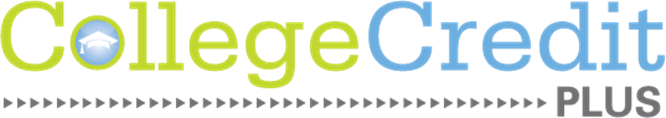 What is College Credit Plus?
Students in Grades 7 through 12:

Must be Ohio residents
Attend an Ohio secondary school (public or private) or 
Receive homeschooling instruction
May apply to any Ohio public college or participating Ohio private college (or approved out-of-state college)
May apply to multiple colleges
May attend multiple colleges
Must complete an assessment exam and be determined “eligible” based on exam scores for CCP
*NOTE: Additional options for “eligible” determination are being considered, but will not be finalized until spring of 2022*
Discuss this with a college advisor
May choose from a variety of college-level courses
As determined by placement testing & course eligibility rules
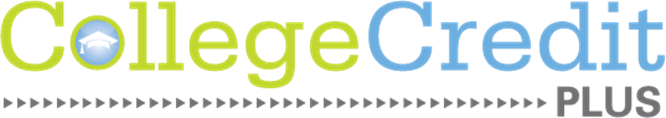 What is College Credit Plus?
Students in Grades 7 through 12:

Must successfully complete the courses in order to earn the credit
Even if a student fails or withdraws from the course, the college transcript and high school transcript will reflect the student’s final grade
The high school transcript will match the college transcript with the course grade
May take classes during the summer, fall, & spring semesters
May take courses at the high school*, college campus, or online
*Taking courses at the high school is only available if the high school has partnered with a college or university to offer college courses at the high school 

Can earn credit to satisfy both high school and college requirements
3 or more Credit Hour College Course converts to One High School Unit
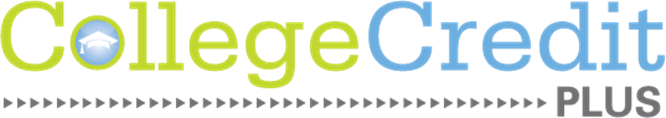 How can students participate?
Step 1: EligibilityStudents must be “eligible” for College Credit Plus participation based on assessment exam scores

Students’ scores must show that they are ready for “college-level” courses in at least one subtest on an exam
Exams include ACT, SAT, Accuplacer, ALEKS, PlaceU, or MapleSoft
Colleges and universities will review students’ scores using statewide standards 

*NOTE: Additional options for eligibility are being considered, but will not be finalized until spring of 2022*
Discuss this with a college advisor
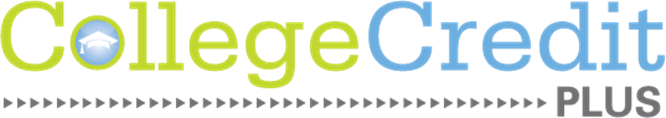 How can students participate?
Step 2: College Admission
Students must apply for admission 
Students must meet admission requirements of the college
*Students must complete a “Permission Slip” that will be provided to the students with the college’s application for admission 
Requires signature by Student and Parent/Guardian
Contact the college to learn about their requirements, processes, paperwork, and deadlines
Colleges have the final decision on student admission
*Before the student can enroll the college will send a “Questionnaire” that must be completed for enrollment
Students may be accepted into the CCP Program but may not meet requirements for certain courses. (It is up to the student and family to verify these requirements have been met before the deadlines set forth by the high school and college.)
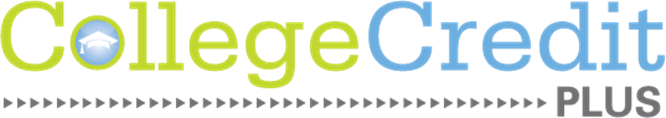 How can students participate?
Step 3: Course Registration
 If the student is considered eligible and has been admitted to the college, then:
The college will discuss course options with the student, based on assessment scores, prerequisites, and other requirements

CCP courses can satisfy high school graduation requirements
School counselors can help students understand graduation requirements and CCP course substitutions
Some high schools have more requirements for graduation than the state minimum
Students may be accepted into the CCP Program but may not meet requirements for certain courses. (It is up to the student and family to verify these requirements have been met before the deadlines set forth by the high school and college.)
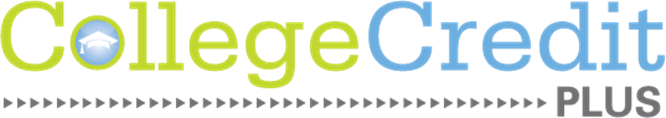 Course Eligibility Rules
Students must complete their first 15 credits in Level I courses, which include:
Transferable courses
Courses in IT, Computer Science, Anatomy & Physiology, foreign language
Courses that are part of a technical certificate
Courses that are part of a 15- or 30-credit pathway
Courses in study skills, academic or career success
Colleges must post their Level I courses – see website for details
Once a student completes the First 15 credit hours in Level I, he or she can enroll in Level II courses
Level II courses are any other allowable college courses for which a student meets the prerequisites

Non-allowable courses include:	
Private applied courses with one-on-one instruction (such as performing art lessons)
Courses with high fees
Study abroad courses
Physical education courses
Pass/Fail graded courses
Remedial courses or sectarian/religious courses
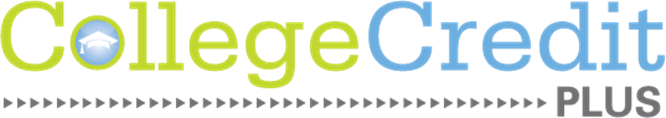 What are other requirements?
Grades	
College Credit Plus grades earned in the college course is the same grade that will be on the high school transcript
CCP course grades will be factored into the high school and college GPAs

Grade Weighting	
   If a high school uses a weighted grading scale for Advanced Placement, International Baccalaureate, or Honors courses in subject area:
 Then CCP courses in the subject area will be weighted using the same scale to calculate the student’s grade point average and class rank
   Students should consider courses in a career pathway that interests them
   Students should ask about pathways that identify courses leading to a major or degree requirements

Graduation Requirements
Students must work with school counselors to ensure they are meeting any mandatory testing or other graduation requirements
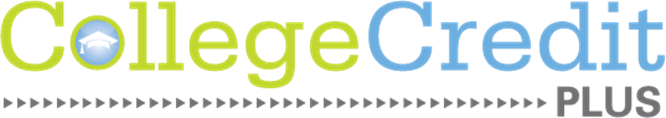 How many classes can Public school students take?
Students may be enrolled in up to 30 credits per year, which includes high school courses:
Calculation: 
		30 – (secondary school units x 3) = max CCP credits for the year

The maximum number of credits allowable for a student while participating in the program is 120

If a student enrolls in more than 30 credits for the year, the student must decide whether to:
Drop the course (prior to the no-fault withdrawal date) or 
Pay for the entire course (including tuition, fees, books) at the college’s standard rates (Option A)
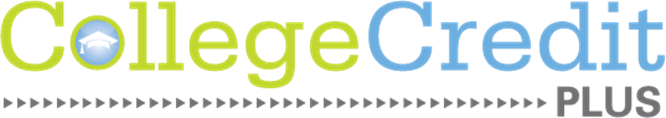 How many classes can Non-public School & Homeschool students take?
Non-public School & Homeschool students must apply for College Credit Plus funding every year. (Up to 30 credit hours)
 Students must provide a copy of the Funding Award letter to the college

 Students must be awarded enough credit hours for the entire college course 
 
If a student was not awarded enough credit hours for the entire college course, the family must self-pay for the entire course

This is Option A, where the student/family work directly with the college to make payment
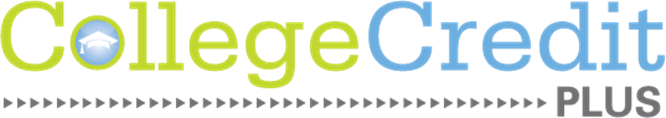 How Non-public & Homeschool families Apply for Funding
1. Parent/guardian must create an OH|ID at https://ohid.ohio.gov
This step can be completed at any time and will take a few days for the OH|ID to be assigned 
If a parent already has an OH|ID, the parent should use the existing OH|ID

2. Parent/guardian will use the OH|ID to log into the https://safe.ode.state.oh.us/portal 

3. Complete the Intent to Participate section in the CCP funding application (electronically)

4. Upload the college acceptance letter 
*Apply early to the college to gain admission prior to the final funding deadline

5. Complete all sections of the Funding Application and submit by April 1, 2022.
NO exceptions to the deadline!
You will receive an email confirmation once you have submitted the funding application
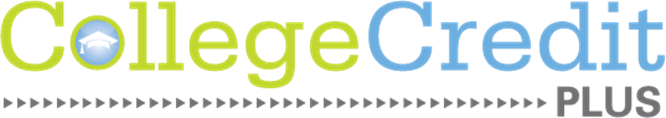 How Non-public & Homeschool families Apply for Funding
If parents have any difficulties with the Funding Application, contact ccp@education.ohio.gov for assistance as quickly as possible

 Keep in mind that many families will be applying and possibly seeking assistance – Apply early! 

 The Funding Application will be available in early February and the deadline to submit is April 1, 2022
 Check the website for information and the Funding Manual (released in Feb): www.ohiohighered.org/ccp/students-families
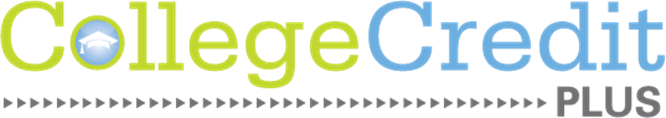 What are differences between high school & college?
Tests
 High School: Tests are sometimes given weekly or at the end of the chapter
 College: Tests are generally fewer in number and cover more material

Study Time
 High School: Required homework ranges between 1 to 3 hours per day
 College: Standard rule of 2 to 3 hours of homework for every hour spent in class (3 to 5 hours per day)

Knowledge Acquisition 
 High School: Information provided mostly in-class. Out-of-class research is minimal
 College: Coursework will generally require more independent thinking, longer writing assignments, and out-of-class research
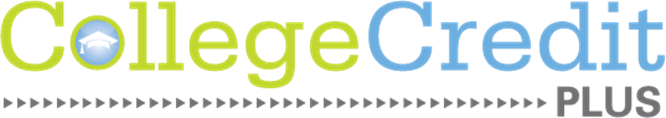 What are differences between high school & college?
Grades
 High School: Numerous quizzes, tests, and homework assignments
 College: Few tests and fewer, if any, homework assignments will be used to determine final grades

Role of Parents
 High School: Parents are strong advocates working closely with teachers and counselors
 College: Parent serves as a mentor and support for the student; the college views student as independent decision-maker
 College: The Family Education Rights and Privacy Act (FERPA) protects student education records

Accommodations
 High School: Parents and students work with high school to determine what assistance or accommodations can be made for students with IEPs or 504 plans. 
 College: Students must work directly with college staff to determine if accommodations are needed. IEPs and 504 plans may or may not be included in the discussions.
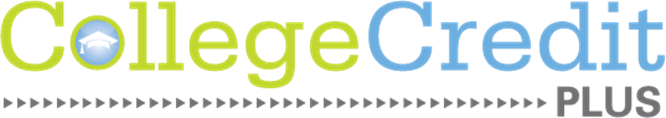 What are benefits of participating in College Credit Plus?
Students can: 

 Earn high school and college credits at the same time
 Get a “head start” on career planning and degree or certificate completion
 Experience college early to understand the expectations of college life
 Save tuition and textbook costs
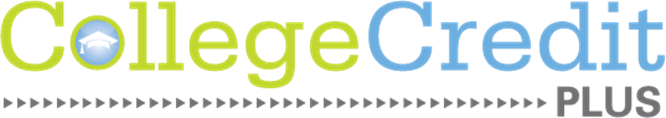 What are the consequences of underperforming?
If students do not earn a passing grade or if they withdraw too late from college courses, the district may require students/ families* to reimburse the tuition that the district paid 
 The grades that students earn will be on the students’ college transcripts permanently
If students fail or withdraw often, future financial aid may be also impacted negatively 
For more information, contact the college’s financial aid office for details
 If students perform poorly, they may be placed CCP Probation, CCP Dismissal or on academic probation or dismissal by the college

	*If a student is considered “economically disadvantaged,” a school may not seek reimbursement
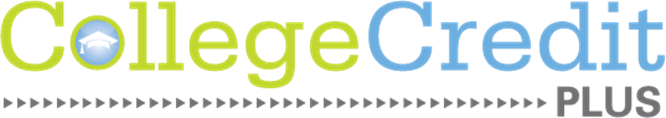 Underperforming Student Rules
College Credit Plus Probation
A student will be placed on CCP probation if they earn less than a cumulative 2.0 GPA in CCP courses or withdraws from 2 or more courses in one academic term

While on CCP Probation, the student 
      May only enroll in one College Credit Plus course for one college term (semester or quarter)
      May not enroll in a college course in the same subject in which student previously earned D, F, NC grade (or  equivalent grade)
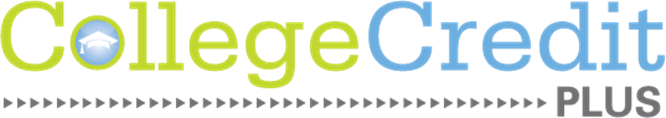 Underperforming Student Rules
CCP Dismissal
     If students on CCP probation do not increase their CCP GPA to a 2.0 or above during the probation term, they will be placed on CCP Dismissal
     While on CCP Dismissal, students may not enroll in any College Credit Plus courses
     A student can request (appeal) to be reinstated in the program

CCP Probation & Dismissal Appeals
     CCP Probation: Student may appeal to take a course in the same subject in which he or she previously earned a D, F, or received no credit
     CCP Dismissal: Within 5 days of being dismissed, the student may submit an appeal to the secondary school to appeal CCP Dismissal or the student may appeal at the end of the CCP Dismissal semester

    Each school district must have a policy describing the process for appeals
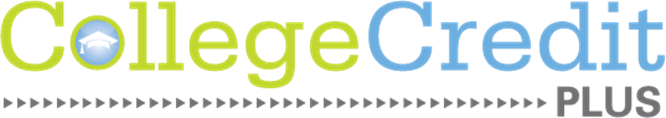 What are the expenses for College Credit Plus?
At public colleges or universities, there will be no cost to the students/families for tuition, required fees, and books
 At private colleges or universities, there will be no cost to the students/families for tuition, required fees, and books AND students may be charged a small cost per credit hour
Check with the private college to see if they will charge this fee

Reminders:
Non-public and Homeschool families must apply for state funding
Any course that exceeds the state funding is the financial responsibility of the family

 Some optional expenses are the responsibility of the student/ family (Examples: Parking and transportation)
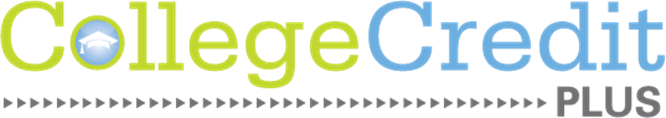 What are the expenses for College Credit Plus?
By April 1, 2022
 Public School students must complete and return the Intent to Participate form to their school
 Private school families must complete the electronic Intent to Participate form and the Funding Application at https://safe.ode.state.oh.us/portal 


Options A & B
Students must confirm with the college and the secondary school if the student will take advantage of College Credit Plus using state funds (Option B) or if the student will “self-pay” (Option A) for the college courses
The final date to change the election of Option A or Option B is on or before the college’s no-fault withdrawal date
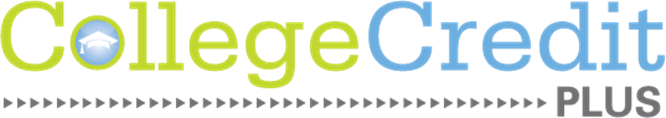 What are the expenses for College Credit Plus?
Option A (Self-Pay)
   Students can choose Option A – the family/student will “self-pay” for college courses at the standard rate of tuition, fees, and textbooks
   Under Option A, students can choose to earn college credit and high school credit OR only college credit (students must inform the school of their choice of credit for courses)
Option B (CCP Default)
Students can choose Option B – all college course tuition, fees, and textbooks will be paid by the state of Ohio (supported by the school’s foundation funds and the college’s funds)
Under Option B, students will earn college credit and high school credit
Option B is the “default” or standard option for College Credit Plus
Students may be asked to confirm the election of Option B during the college advising process
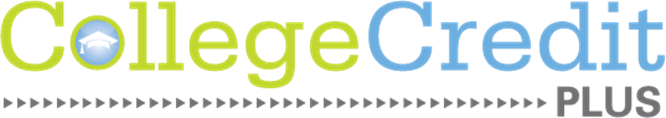 What are support services are available for students?
Your Local High School/Middle School
College
Questions for the college
Scheduling college classes
Eligibility 
Class assignments
Procedures
College programs
Communication with professors
Transcripts
Problems with the class

College advisors provide course selection assistance

Colleges must provide the same academic supports to College Credit Plus students such as tutoring, library access, advising/counseling
Questions for your School Counselor
CCP program information
HS/MS Schedule
Completing HS/MS portion of participation paperwork 
Managing Earned HS/MS Credits
Managing HS/MS Permanent Record

High school counselors continue to provide assistance to all College Credit Plus students
What about athletic eligibility?
Student athletes should:
 Learn the Ohio High School Athletic Association (OHSAA) requirements

 Know that summer term CCP courses cannot be used to bring a student into compliance with the OHSAA requirements for interscholastic athletic participation
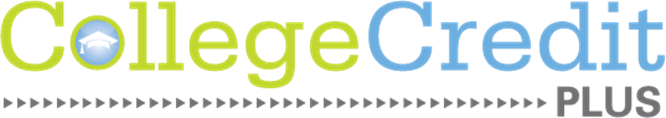 Will the course credits transfer?
Certain general education and technical courses will transfer especially from one Ohio public college to another Ohio public college

 Students must check with colleges to confirm transferability

 Students should also visit https://transfercredit.ohio.gov  for transfer information
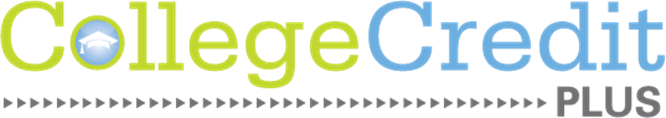 What does being “college-ready” mean?
Being “college-ready” is more than just being academically ready
 Consider emotional and social transition and college expectations

 Consider time management and organizational skills

 Consider content that will be presented at the college level

 Grades earned in a CCP course are for high school AND college credits and will be calculated into the student’s GPA at both places

 College Credit Plus credits will be utilized in the calculation of financial aid (after high school)
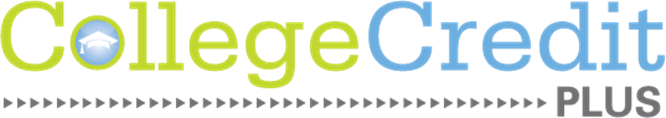 What are the deadlines?
April 1, 2022
Public School Students must complete and return the Intent to Participate form to their school
Private school families must complete the electronic Intent to Participate form and the Funding Application at https://safe.ode.state.oh.us/portal 

Check ACT and SAT testing dates
Test early to meet college/university admission deadlines (if required)

Semester deadlines
Summer semester deadline will be early as classes usually start in May.
Check with the college for all other semester deadlines.
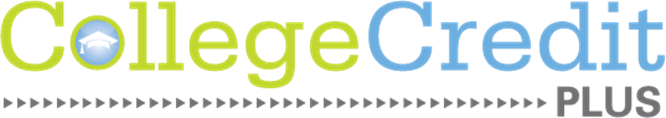 HOW DO YOU GET STARTED?
Public School Students:
 Complete the Intent to Participate form and provide to the school office before April 1.

 Apply for admission at the college of choice before the college’s deadline
 Contact the college and discuss assessment testing requirements

 Meet with your school counselor to discuss scheduling and graduation requirements
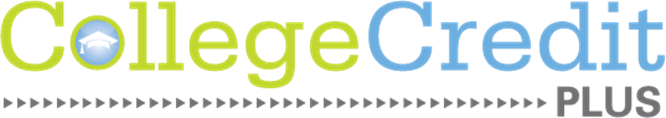 HOW DO YOU GET STARTED?
Non-public School & Homeschool Students:
Apply for admission at the college of choice before the college’s deadline

 Contact the college and discuss assessment testing requirements

 Start the funding process early and submit the funding application by April 1
Funding application opens in February

 Meet with your school counselor to discuss scheduling and graduation requirements
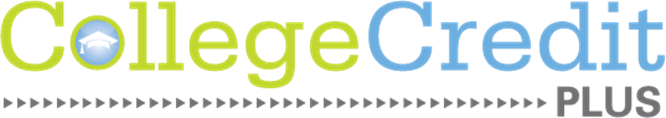 Do you have other questions?
Visit the CCP website for additional resources: www.ohiohighered.org/ccp
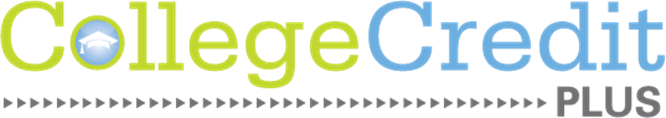 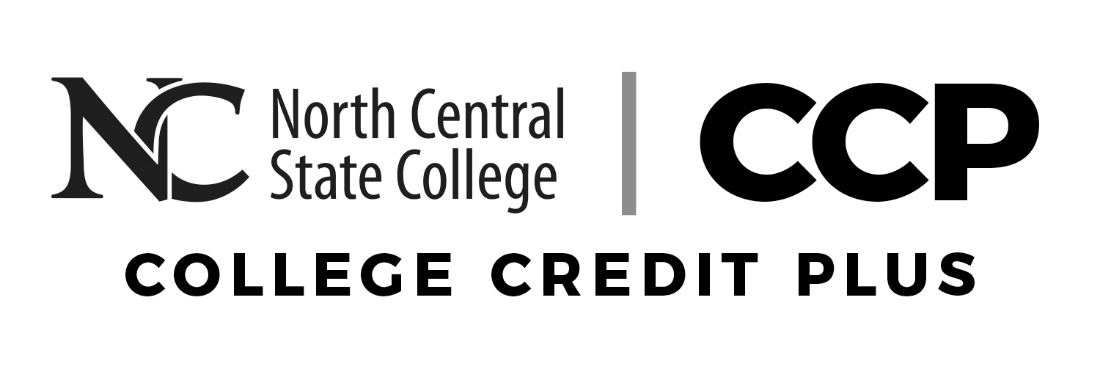 FOR 2022-23 CCP ENROLLMENT
CCP with North Central State College
1) By the Semester Deadline, Apply to NCSC for CCP, https://ncstatecollege.edu/ccp/	SU22: April 1	FA22: June 1	SP23: November 1
2) Submit Transcripts to NCSC, ccp@ncstatecollege.edu 
3) Establish your Statewide CCP Eligibility & Admission* (ACT or ACCUPLACER)	*New State Requirement: CCP Permission Slip and Questionnaire	**Some courses require higher test scores 
4) Build your NCSC Course Plan 
5) Complete CCP Orientation & Course Registration
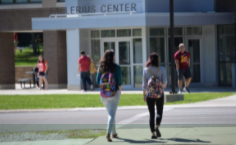 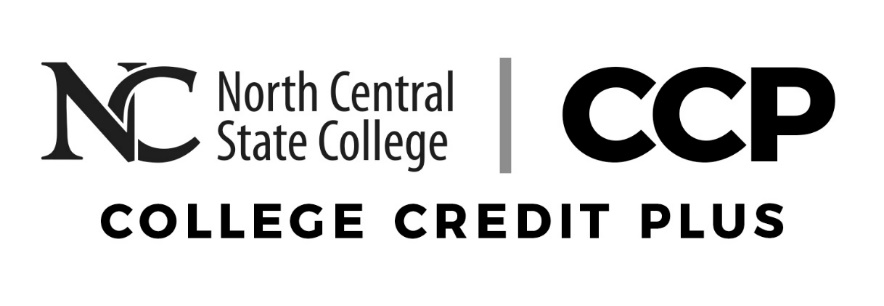 *Private school and Homeschool students must also apply annually to ODE for CCP funding by April 1,
  and submit a copy of CCP funding letter to NCSC or make payment arrangements with NCSC.
[Speaker Notes: To enroll in CCP at NC State, here is a snapshot of your steps.]
Tuition Freedom Scholarship (TFS)
Why CCP with NCSC? Earn the Tuition Freedom Scholarship!  Award is up to an associate degree, or a max of 64 credit hours with NCSC - tuition free 
 Complete 8-9 hours of NCSC credits through CCP, or a qualifying Career Tech program*
 Minimum GPA of 2.75 for both high school & college
 Apply for TFS during senior year of high school; complete required steps by the deadlines. 

*Direct Admission into a Health Sciences program will require 9 hours for TFS
TFS applies to tuition only. It will not cover fees or textbooks.
TFS can be combined with other NCSC scholarships.
NCSC credits earned in high school are deducted from the scholarship’s 64 hour cap.
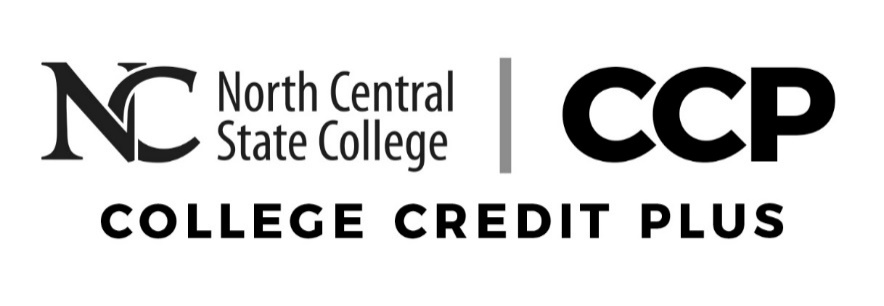 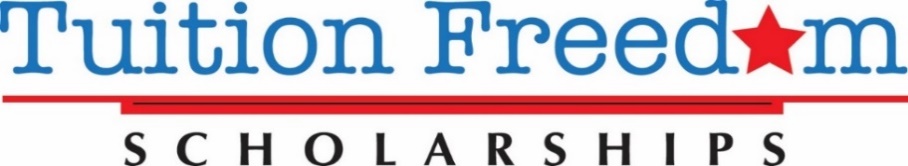 [Speaker Notes: Tuition Freedom Scholarship (TFS)]
Why North Central State College
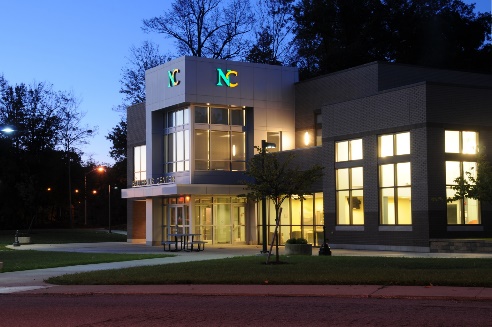 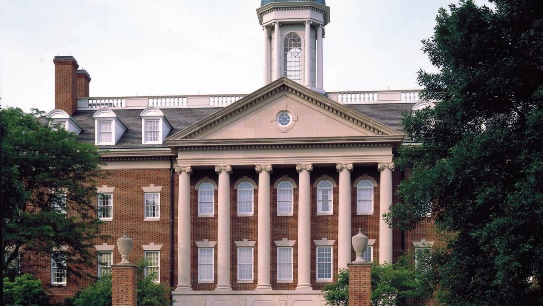 Degrees: Associate and Bachelor
Certificates: Stackable
Career Ready 
Transfer Ready
Flexible Formats
Quality of Education
Scholarships
TFS, Choose Ohio First, NC Foundation
Internships/Clinicals/Practicums
Student Life
Career Services & Alumni Relations
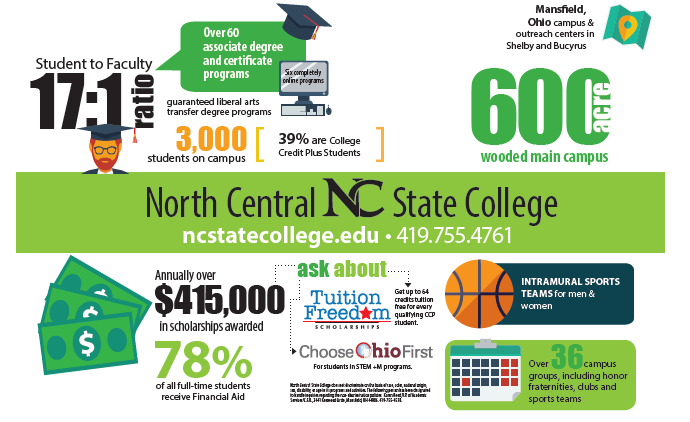 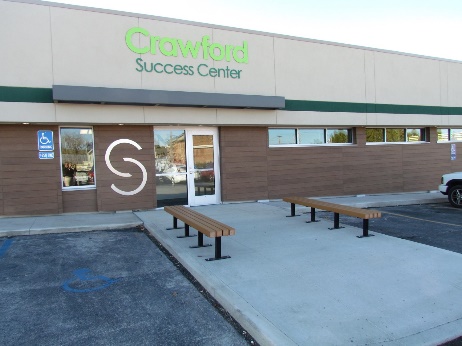 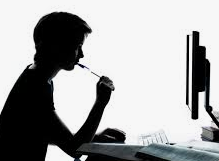 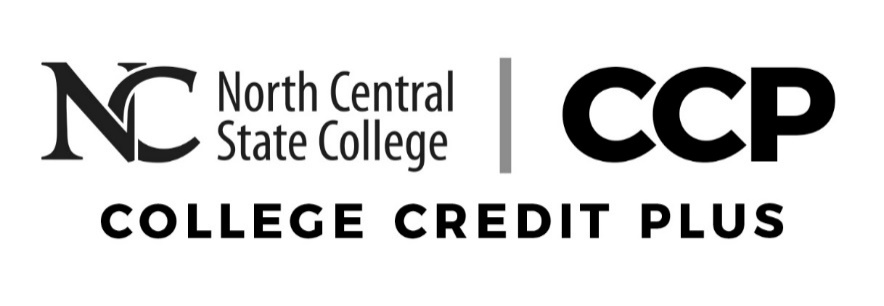 [Speaker Notes: Tuition Freedom Scholarship (TFS)]
For Information & To Apply for CCP
Visit https://ncstatecollege.edu/ccp/
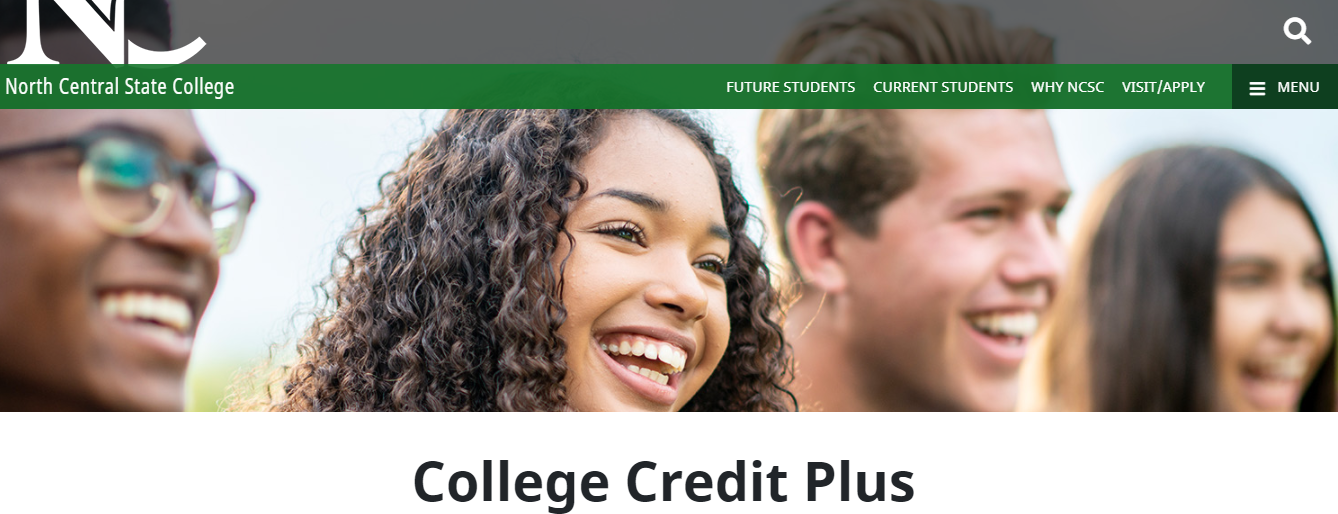 Caree Bash, Director cbash@ncstatecollege.edu 419-755-4843
Scott George, Academic Advisor sgeorge@ncstatecollege.edu 419-755-4547
Casey Randall, Academic Advisor crandall@ncstatecollege.edu 419-755-4791
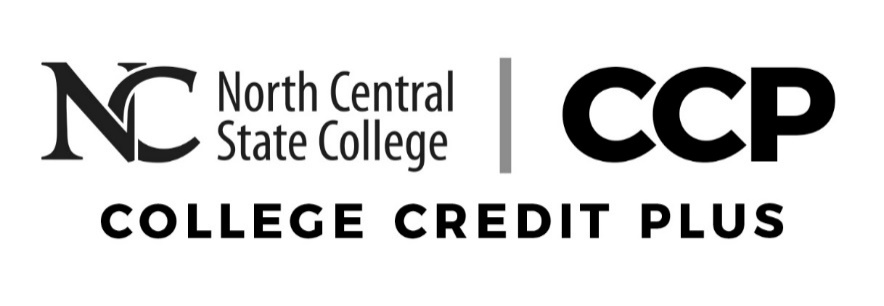 [Speaker Notes: For more information and to apply for CCP with NC State college, visit ncstatecollege.edu/ccp.]
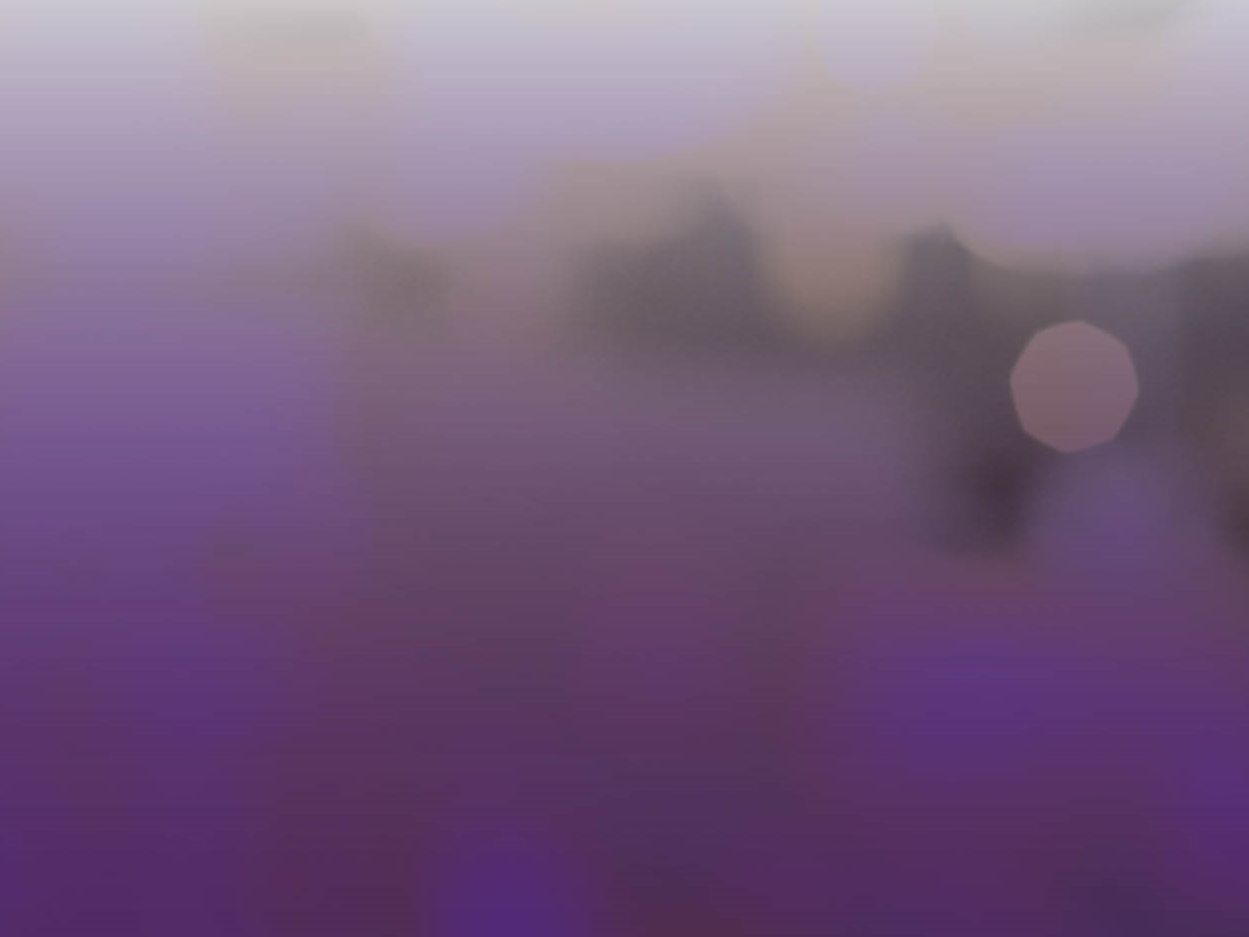 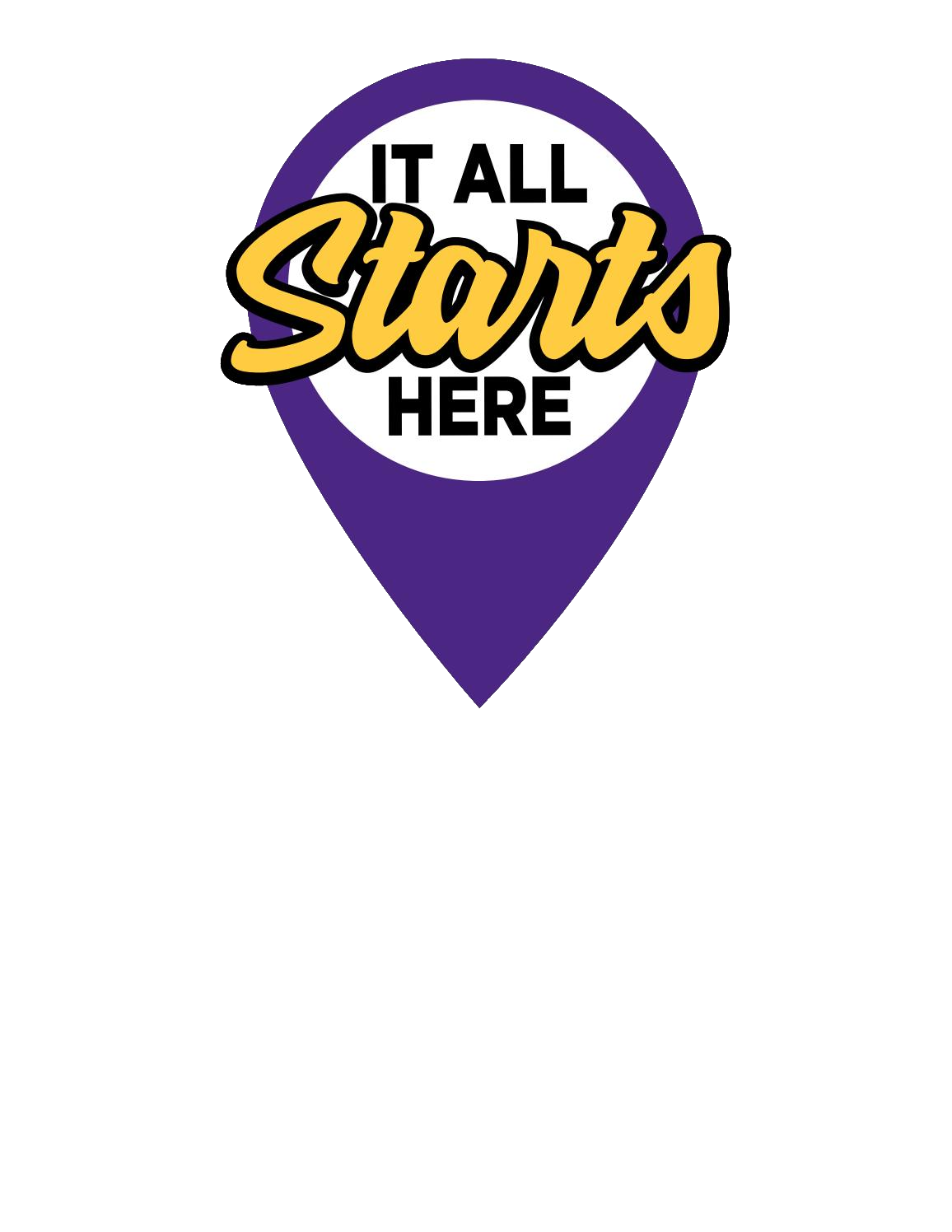 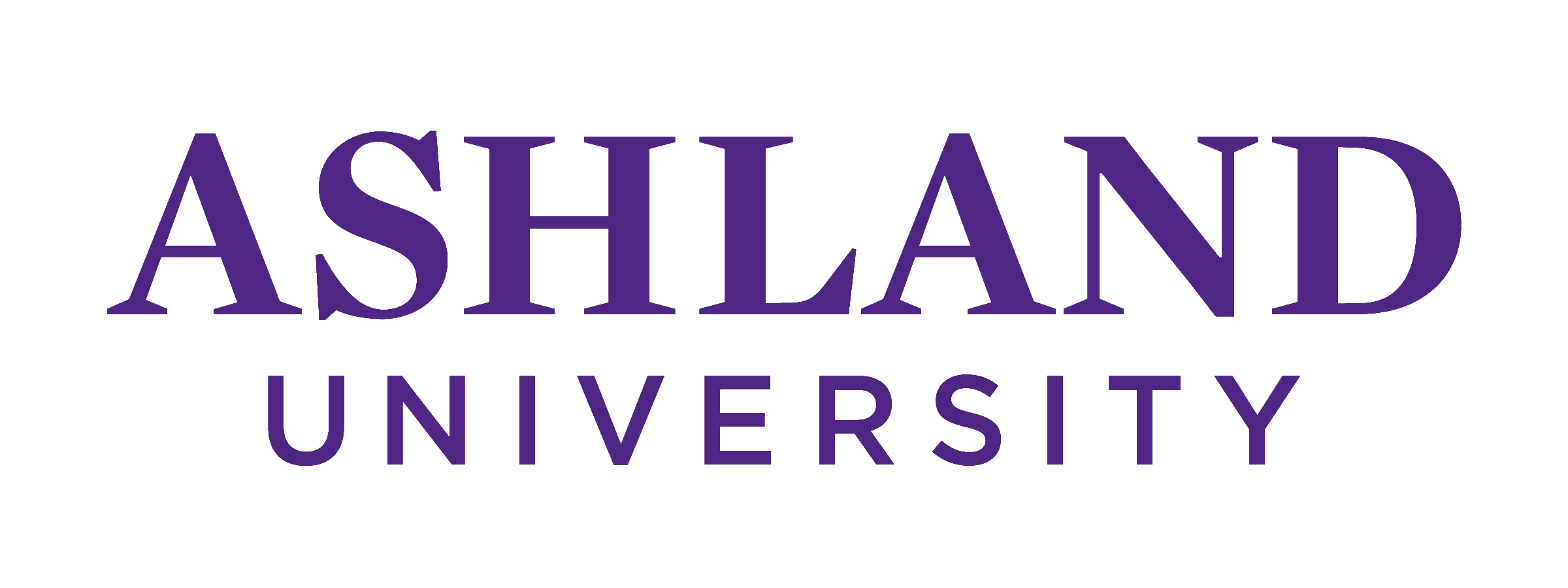 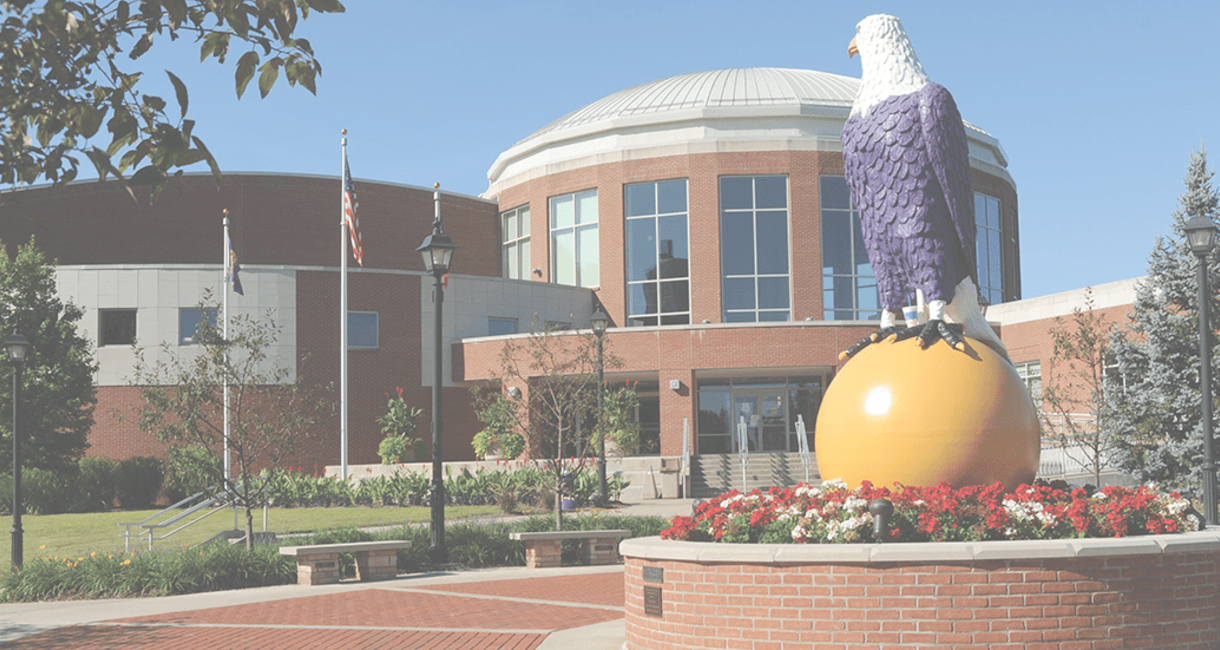 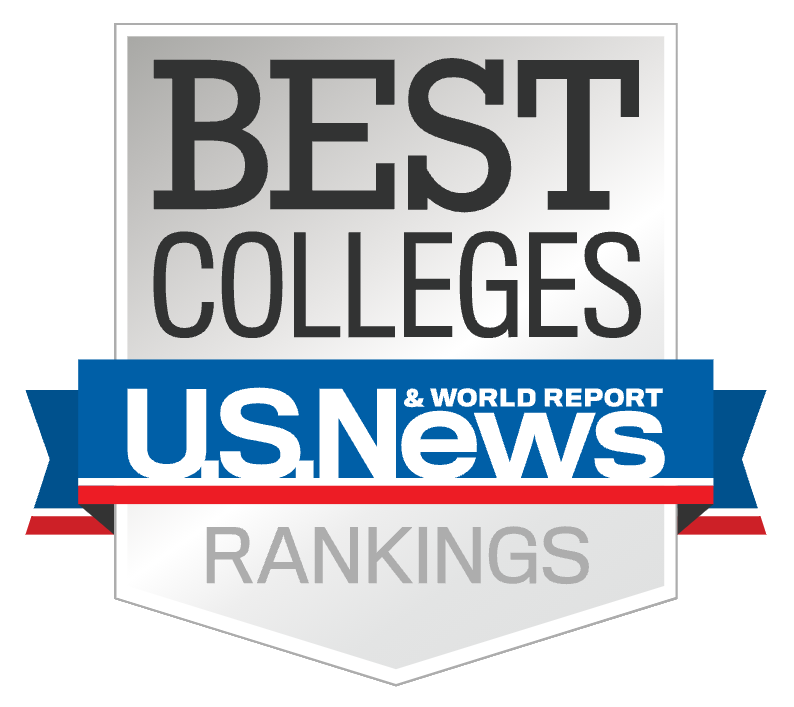 A Best Value School
Our Motto, “Accent on the Individual”:
Personalized attention from professors who care about your progress.
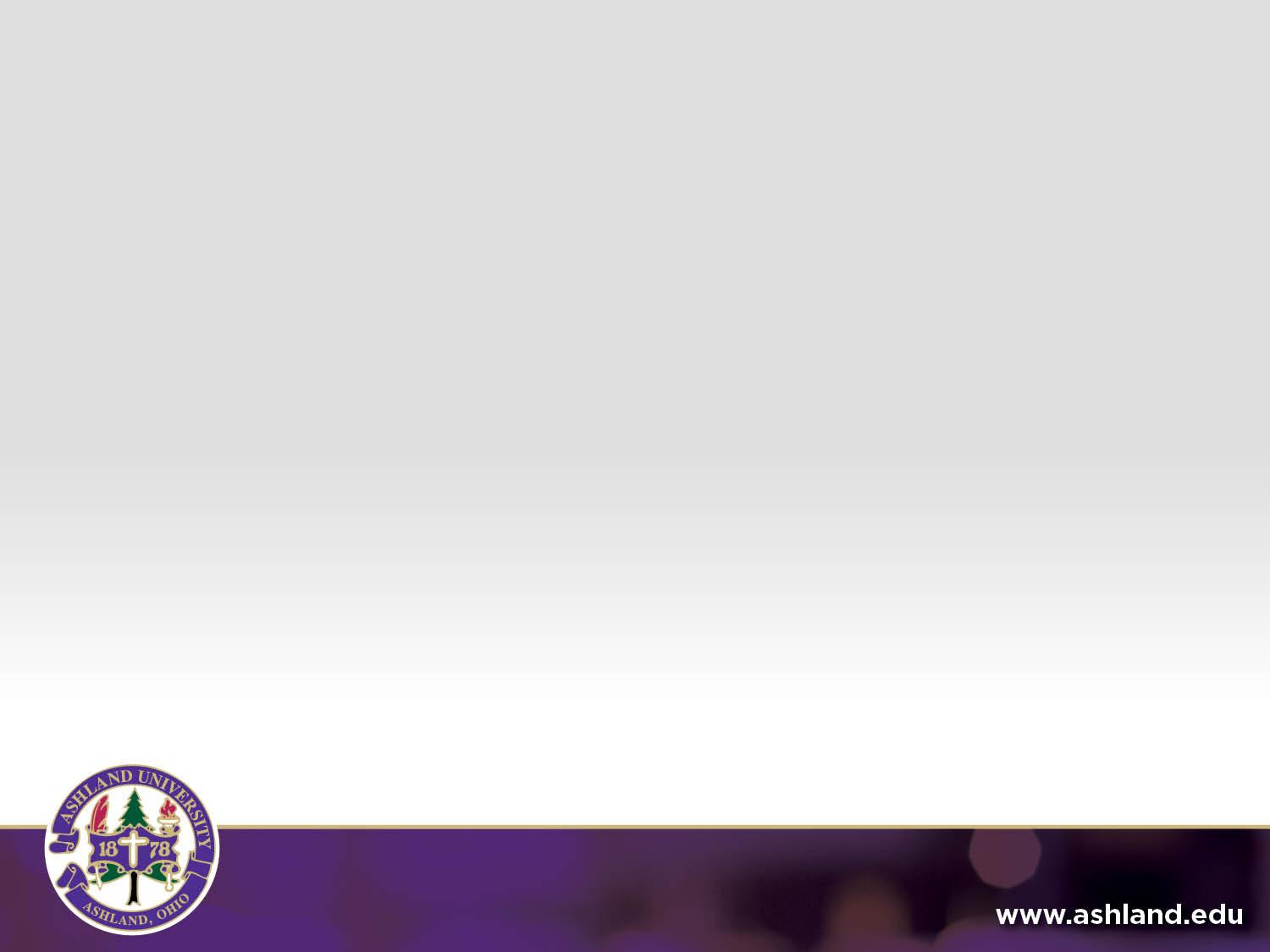 COURSES, PATHWAYS & DEGREES
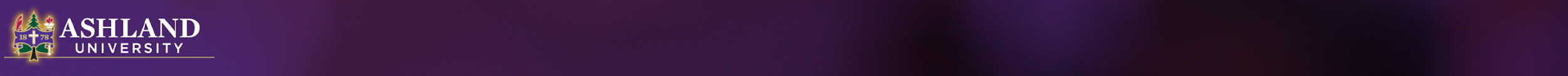 On Our Main Campus
Online
At a Partnering High School

The full Associate of Arts in General Studies degree is available online with priority registration for CCP students!

NOTE: A student eligible to participate in College Credit Plus and admitted to a college/university will enroll in actual college courses, which may include “mature subject matter” that will not be modified based on College Credit Plus enrollee participation regardless of where instruction occurs (Ohio Revised Code 3365.035).
Find sample pathways and the Level One Course List in the handbook:
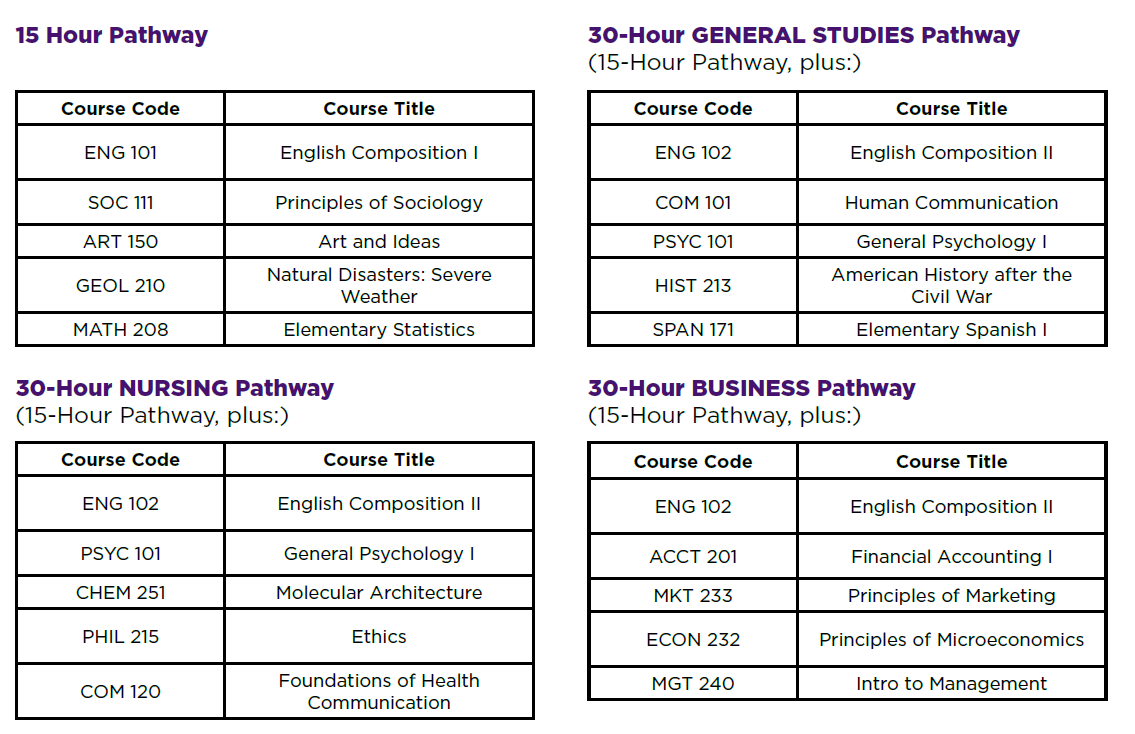 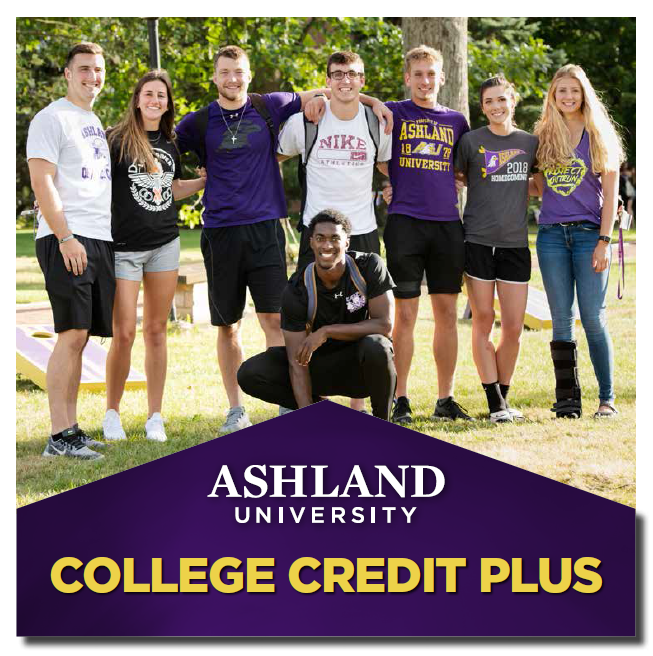 www.ashland.edu/ccp
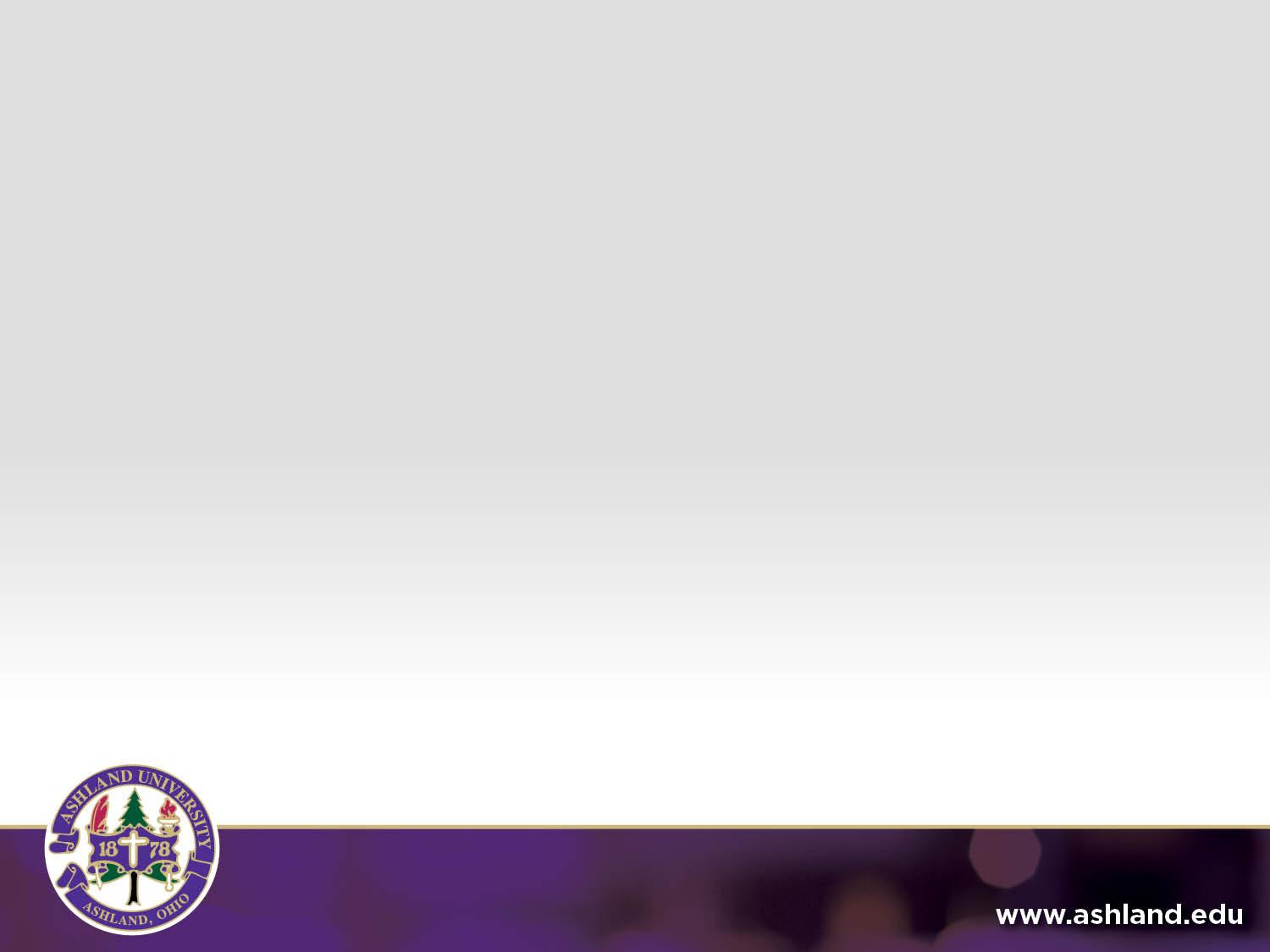 MORE THAN FREE TUITION
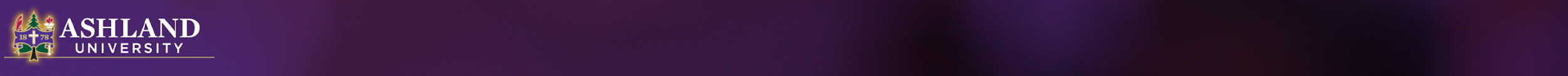 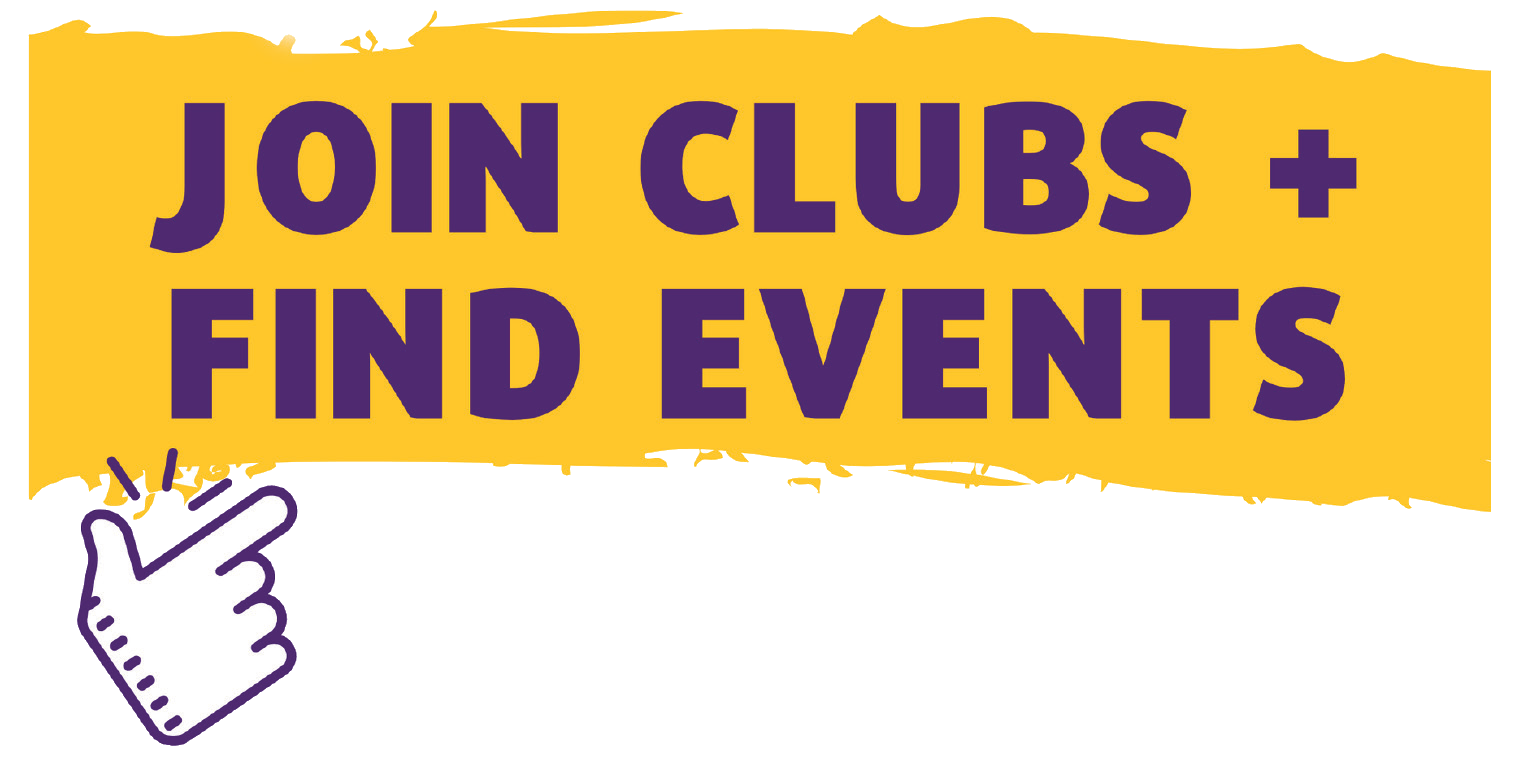 Library Resources
Tutoring
Computer Lab Printing
FREE Home Athletic Events
Clubs
Organizations
Local Discounts
Rec Center (21FA pilot program)
Load money on your Eagle Card
     to purchase campus food.
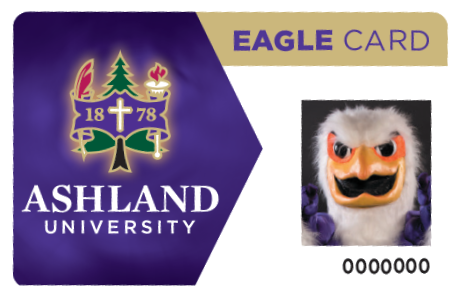 AU was ranked by the college comparison site, Niche, in the top 16 of
2022 Best Food rankings!
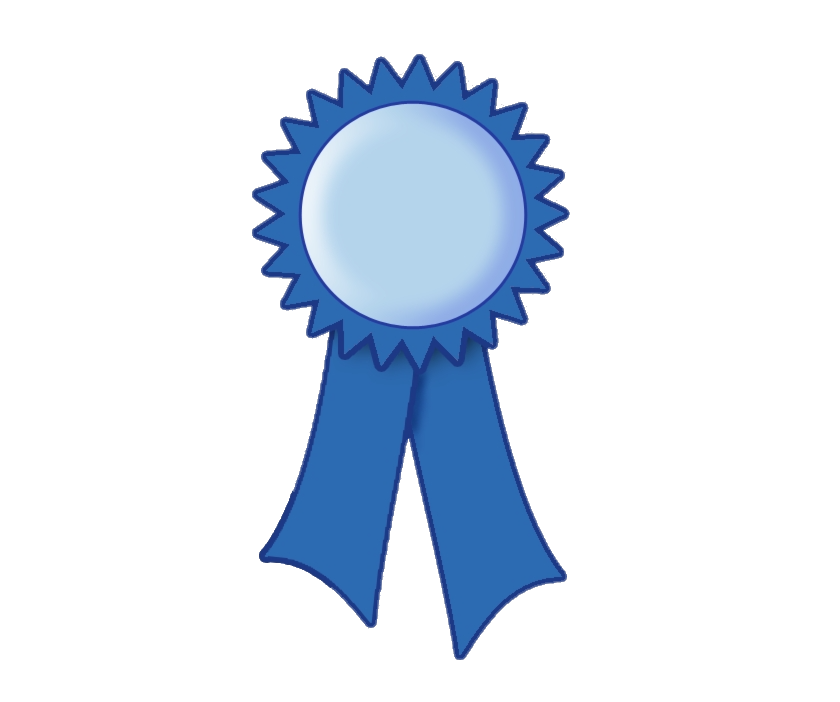 *CCP students are not eligible to hold an organizational
  office or join fraternities/sororities.
www.ashland.edu/engage
www.ashland.edu/ccp
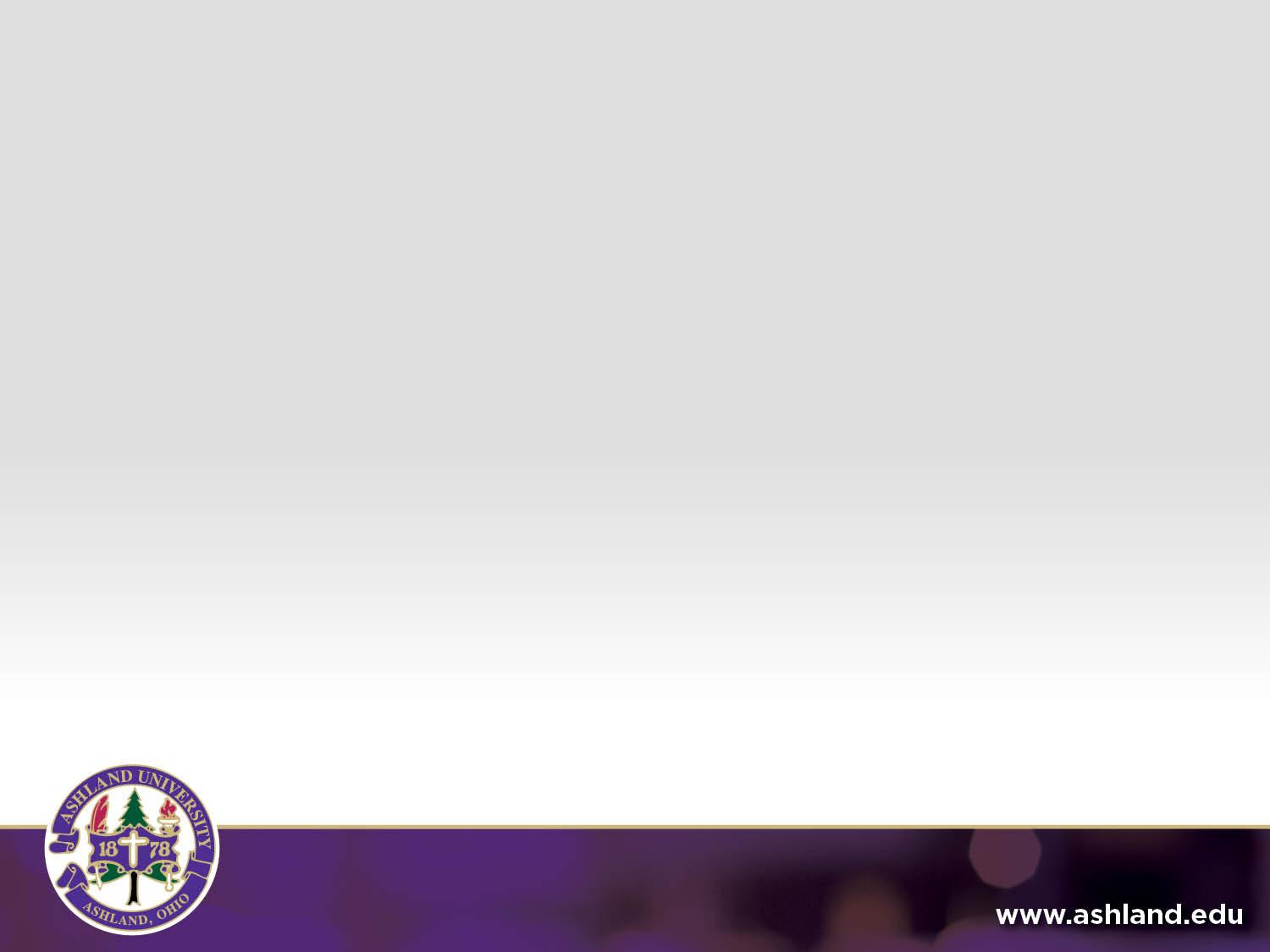 HOW TO PARTICIPATE
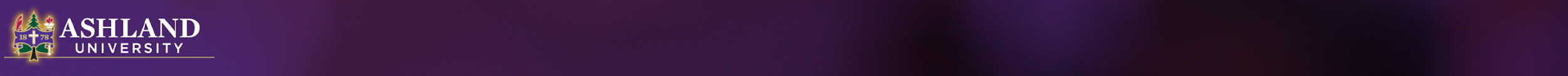 APPLY
Submit the online application by May 15th
(for fall start) at apply.ashland.edu/apply
SIGN
You and your parent/guardian must sign the permission slip inside the application.
REQUEST
Ask your school counselor to send us your transcript and test scores.
www.ashland.edu/ccp
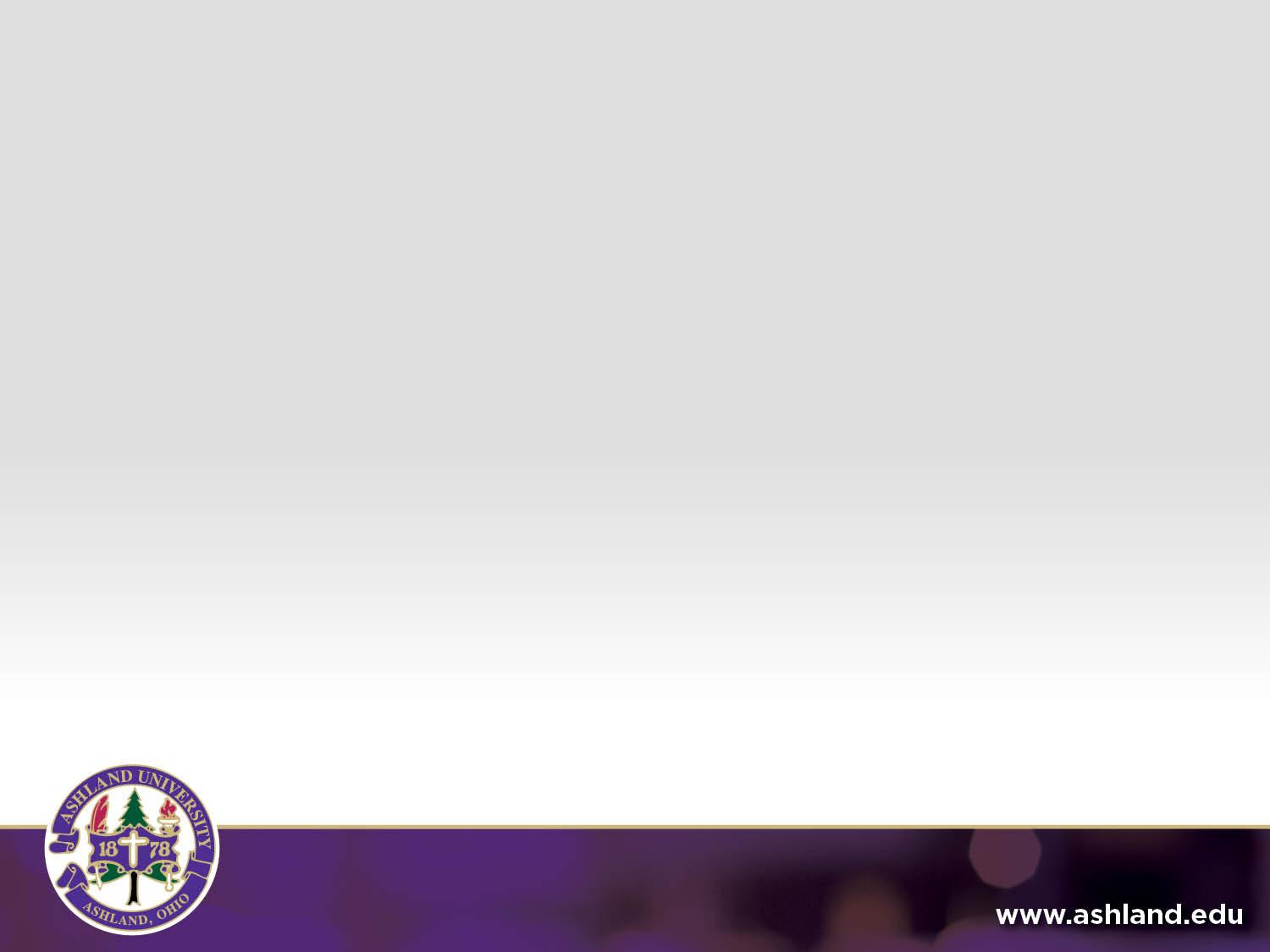 ADMISSION REQUIREMENTS
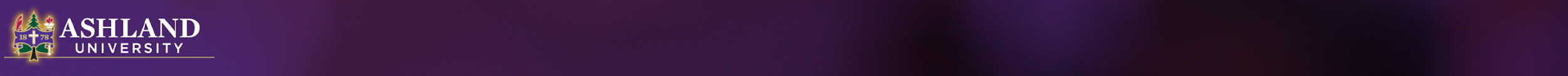 --OR--
--OR--
www.ashland.edu/ccp
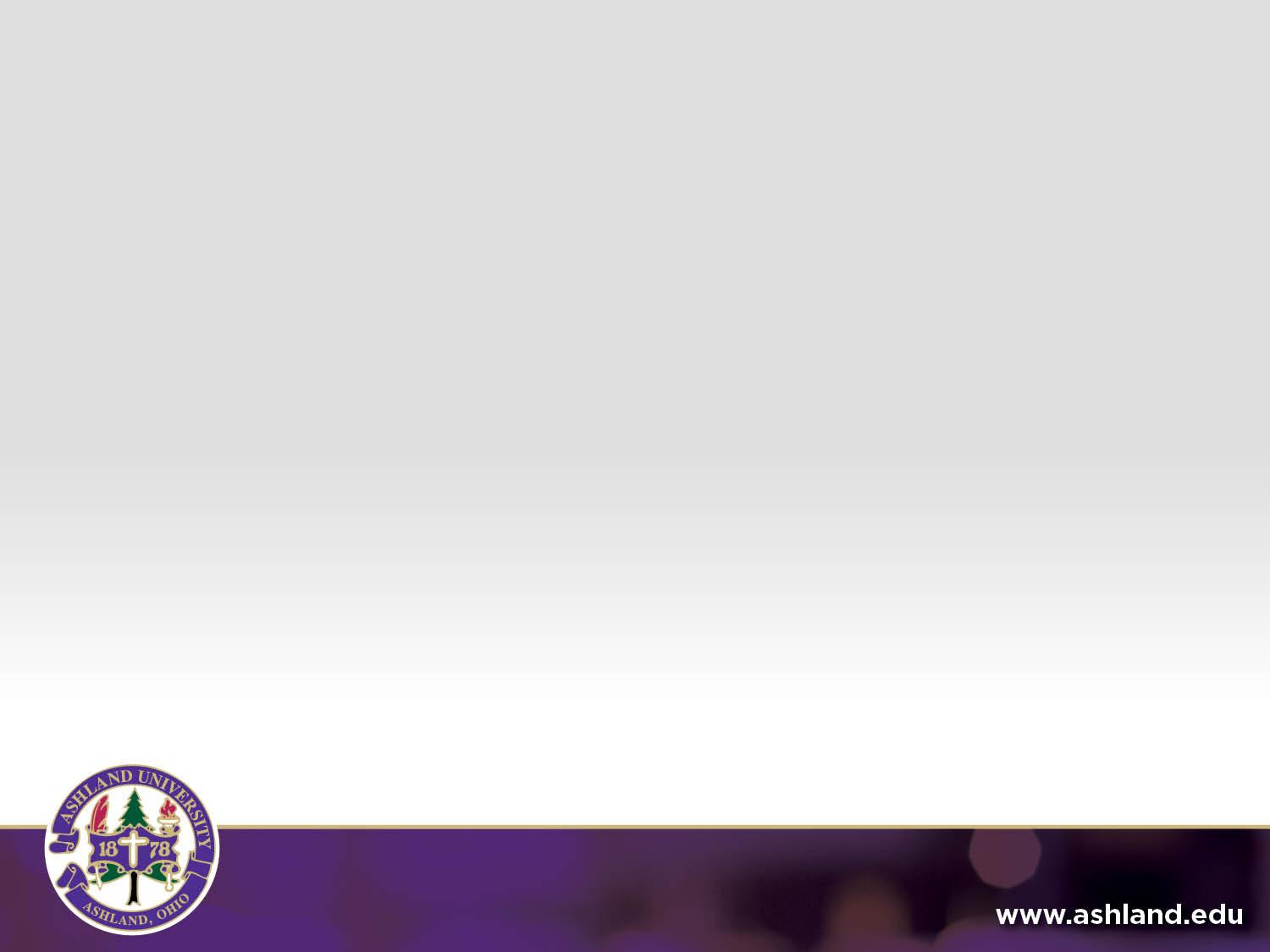 IMPORTANT DATES
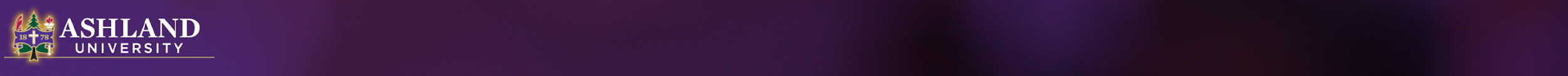 with Letter of Intent to school counselor by April 1st of the prior school year
www.ashland.edu/ccp
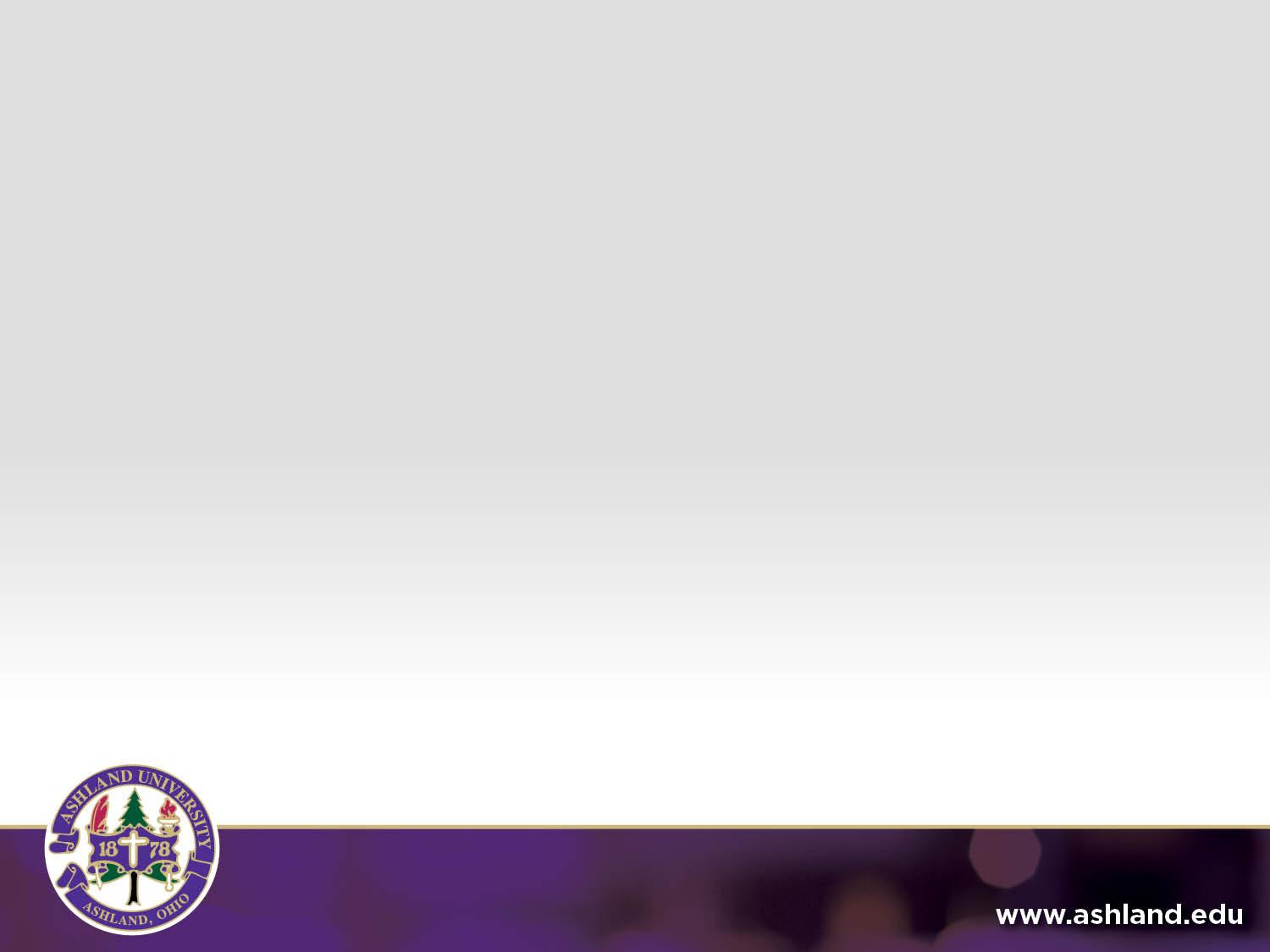 QUESTIONS?
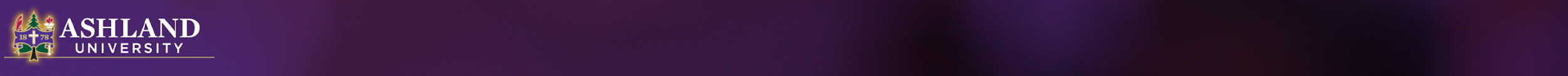 Carla Coon
CCP Program Manager

e:  collegecreditplus@ashland.edu
p:  419.207.6965

Schedule an appointment:
https://ccoon.youcanbook.me
(In-person or via Zoom)
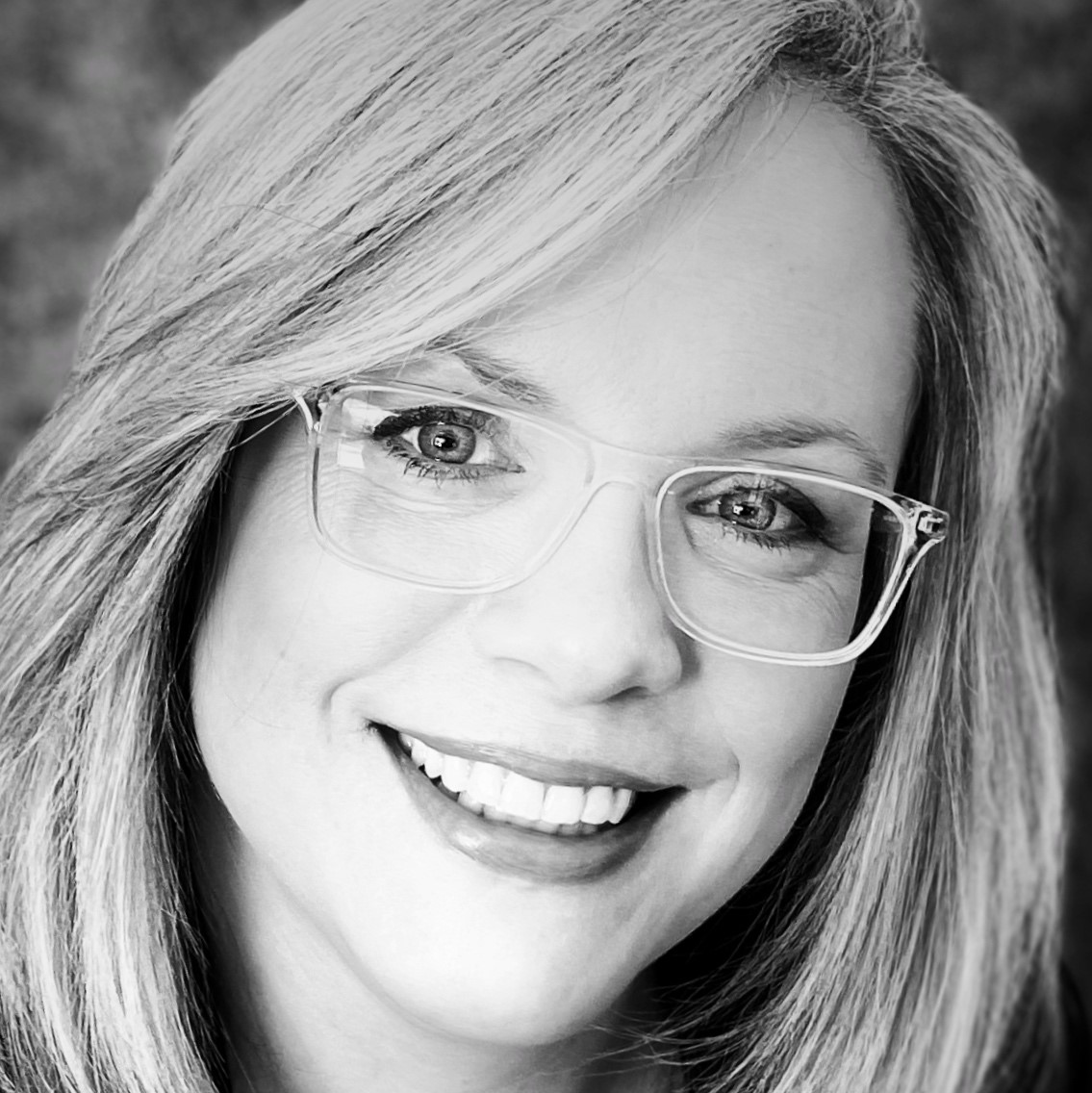 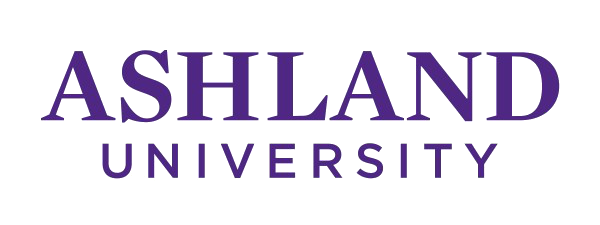 www.ashland.edu/ccp
College Credit Plus
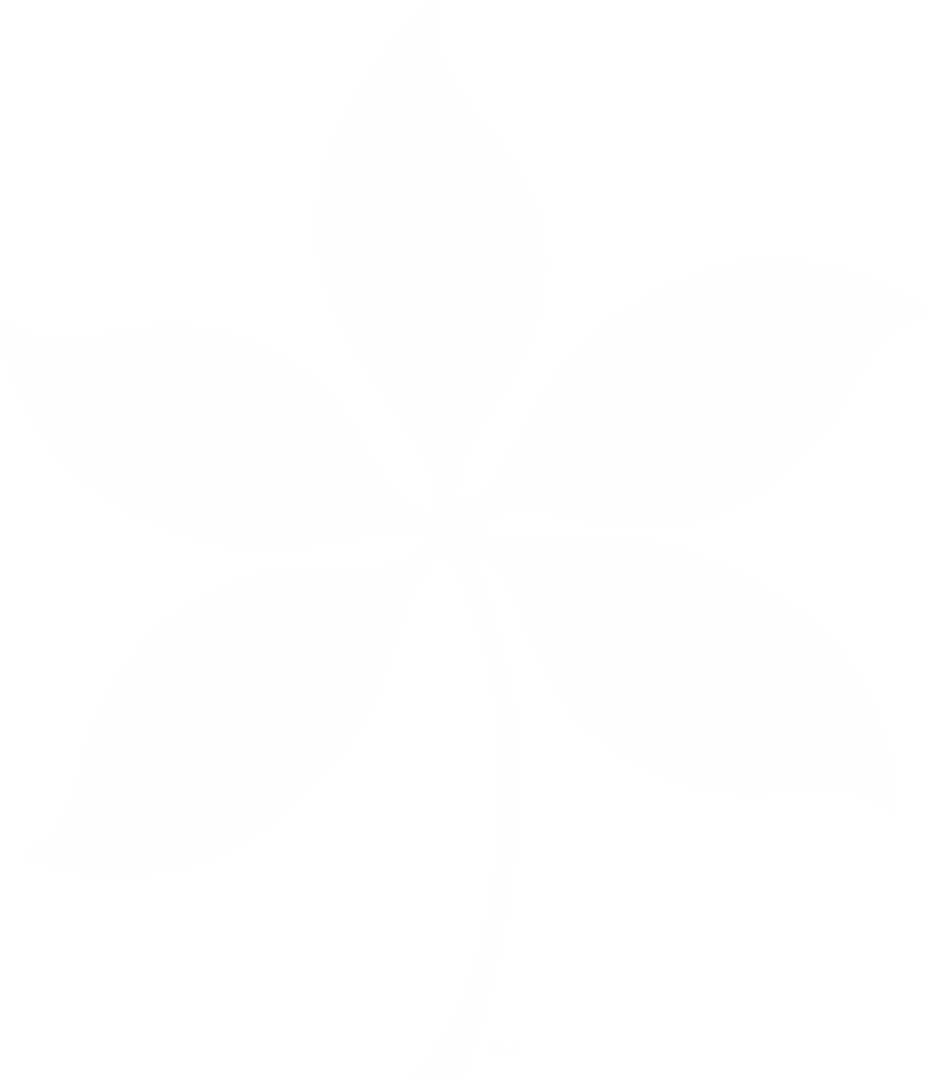 Kayla Smith
CCP Advisor & Admissions
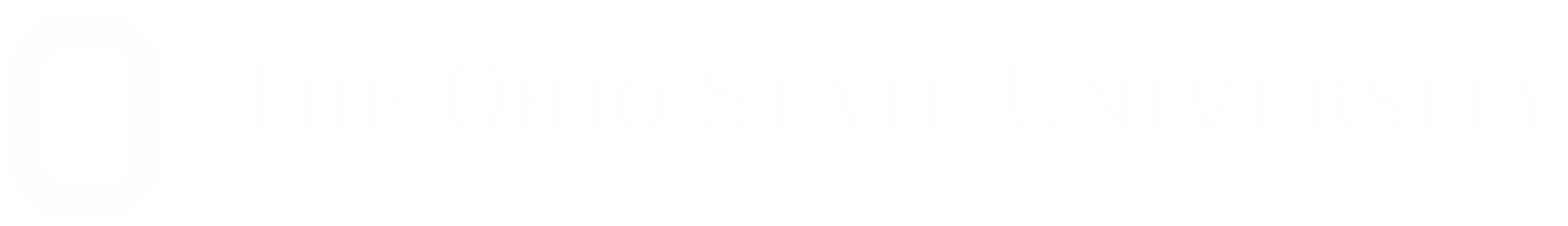 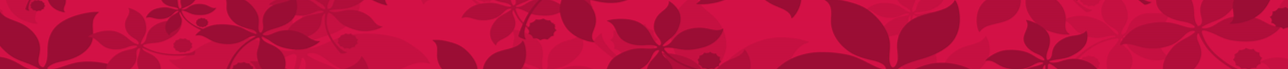 go.osu.edu/mansccp
Take College Credit Plus at Ohio State!
Experience Ohio State classes and majors for free!
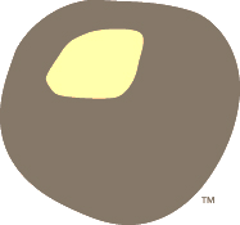 Apply in less than 20 minutes at go.osu.edu/mansccp
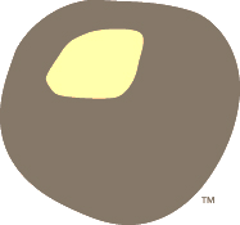 Request your counselor/school to send a transcript and high school info form to esue-studugt@osu.edu
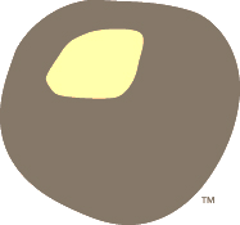 Need Accuplacer? You can only take it at Ohio State. Sign up at go.osu.edu/mansccp
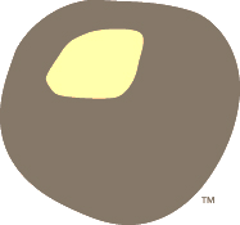 Apply and have documents sent in by the deadline:
Autumn semester	Apply by May 1
Spring semester	Apply by October 15
Summer semester	Apply by February 15
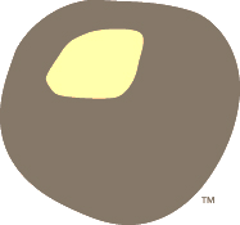 CCP Academy Admissions and Advisor
Kayla Smithmansfield-askabuckeye@osu.edu419-755-4225
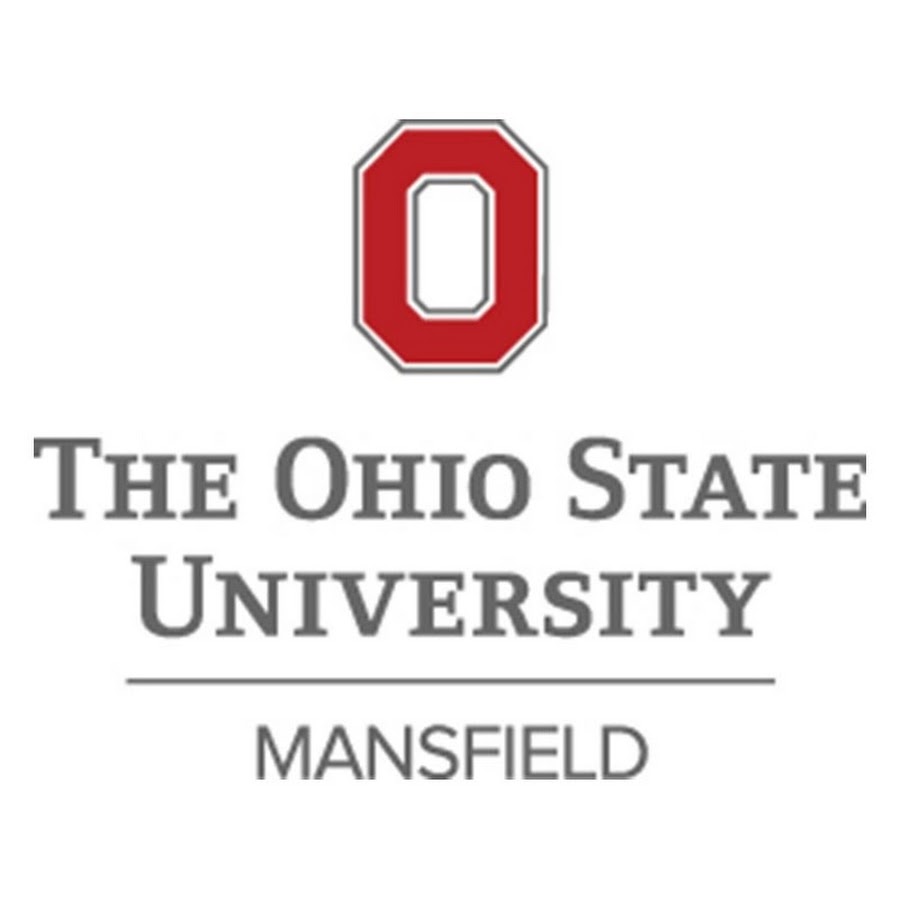 [Speaker Notes: SCRIPT:
The university has canceled all on-campus admissions events ON ALL CAMPUSES through December 20.
We want you to visit campus when it’s safe for you and our community. In the meantime …]
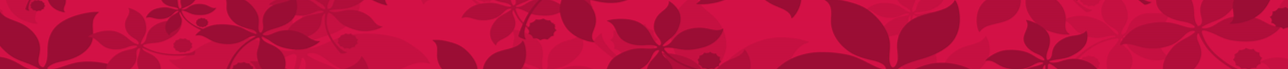 go.osu.edu/ccplevelone
Level One Courses at Ohio State
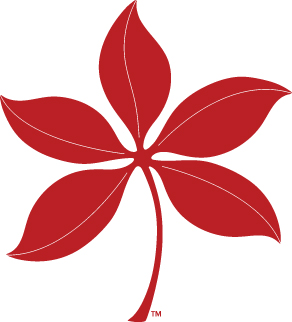 Experience Ohio State classes for free while working towards not only your high school graduation 
	requirements, but your future college degree!
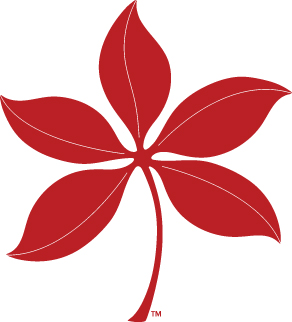 See all level one courses offered at Ohio State at go.osu.edu/ccplevelone
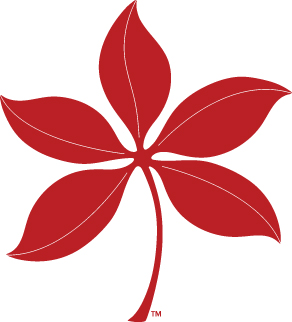 See how ccp courses transfer  from one institution to another at:
Transferology.com
Transfercredit.ohio.gov
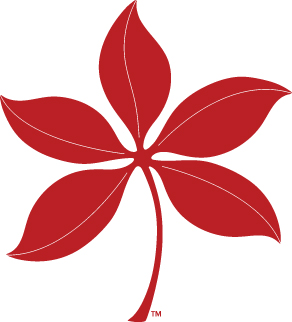 Questions I’ll ask you before scheduling:
What courses do you need for high school graduation?
What career are you planning on pursuing after high school?
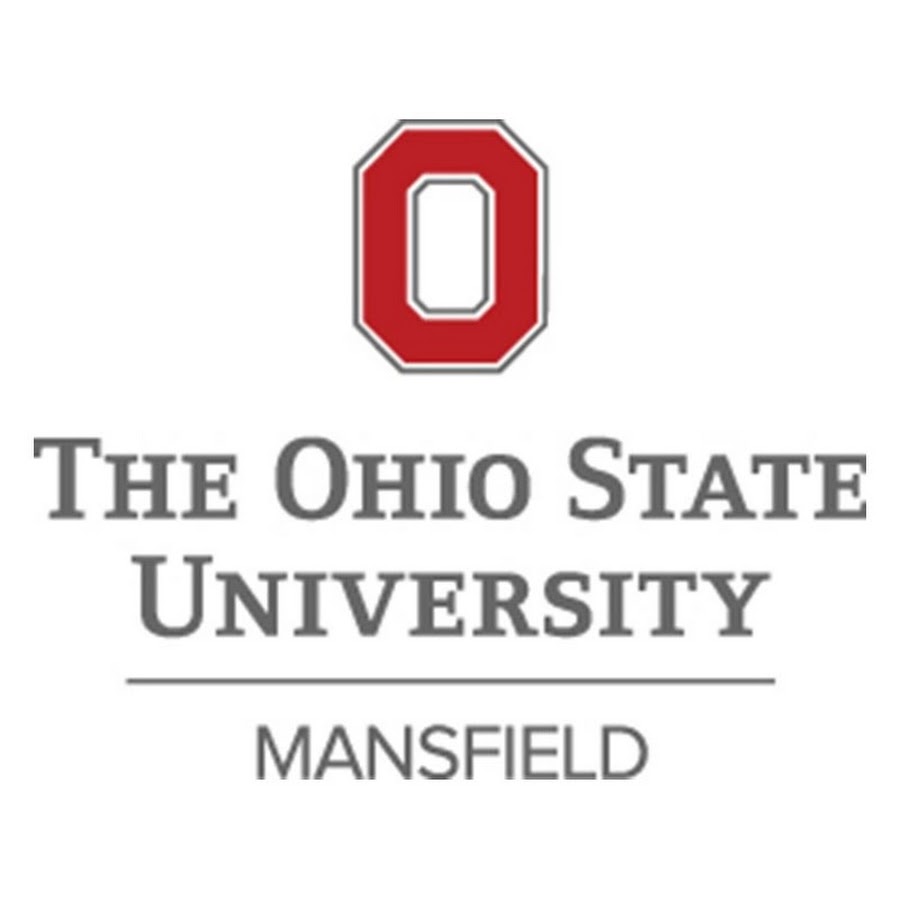 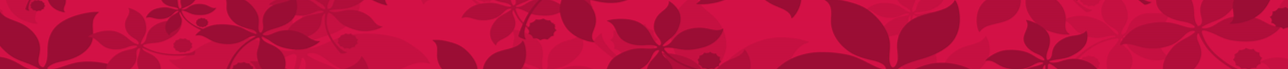 majors.osu.edu
majors.osu.edu
Earn your Ohio State Degree!
Business Administration •  Child & Youth Studies •  Biology •  Criminology & Criminal Justice   
Early Childhood Education  •  Engineering Technology  •  English  •  History 
 Middle Childhood Education  •  Psychology  •  Social Work  •  Sociology  •  Nursing 

Start any of the 200+ Ohio State degree in Mansfield. 
Complete an Associate’s Degree or one of 13 Bachelor’s in Mansfield.
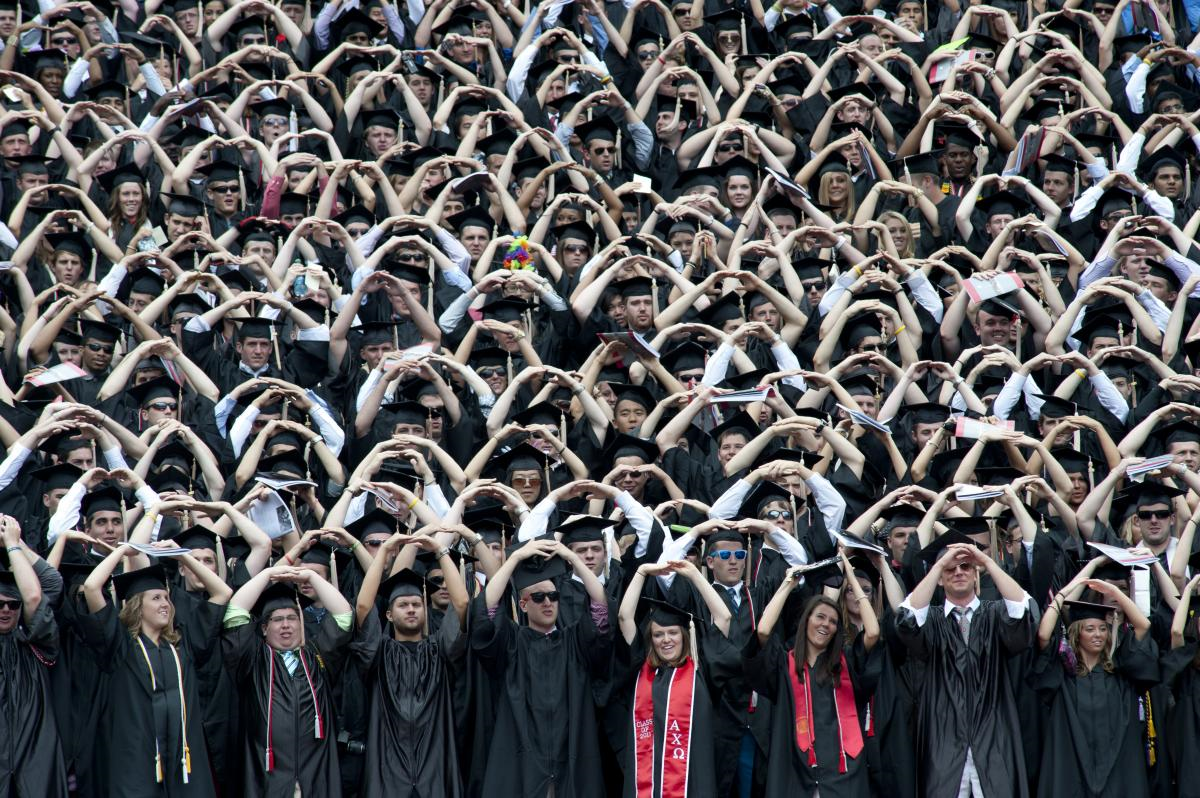 [Speaker Notes: Ohio State has over 200+ majors. They are listed on the back of your booklet you received when you arrived. 
Wide range of options. 
Check out the majors.osu.edu website for information
Expected to change majors. You are learning. You are exploring.]
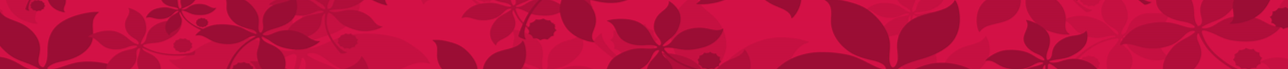 go.osu.edu/mansccp
Step 1: Apply
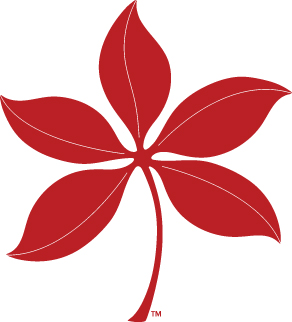 Apply in less than 20 minutes at go.osu.edu/mansccp
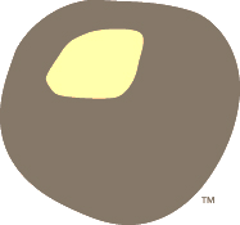 At the bottom of that webpage is a video that walks you through the application
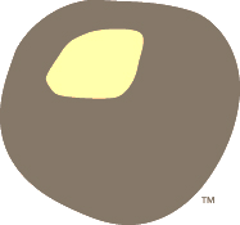 Go to that page for an application check list for both public and non-public school students including information about the funding application!
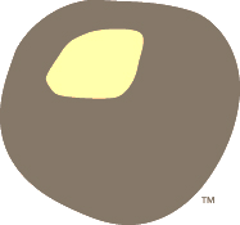 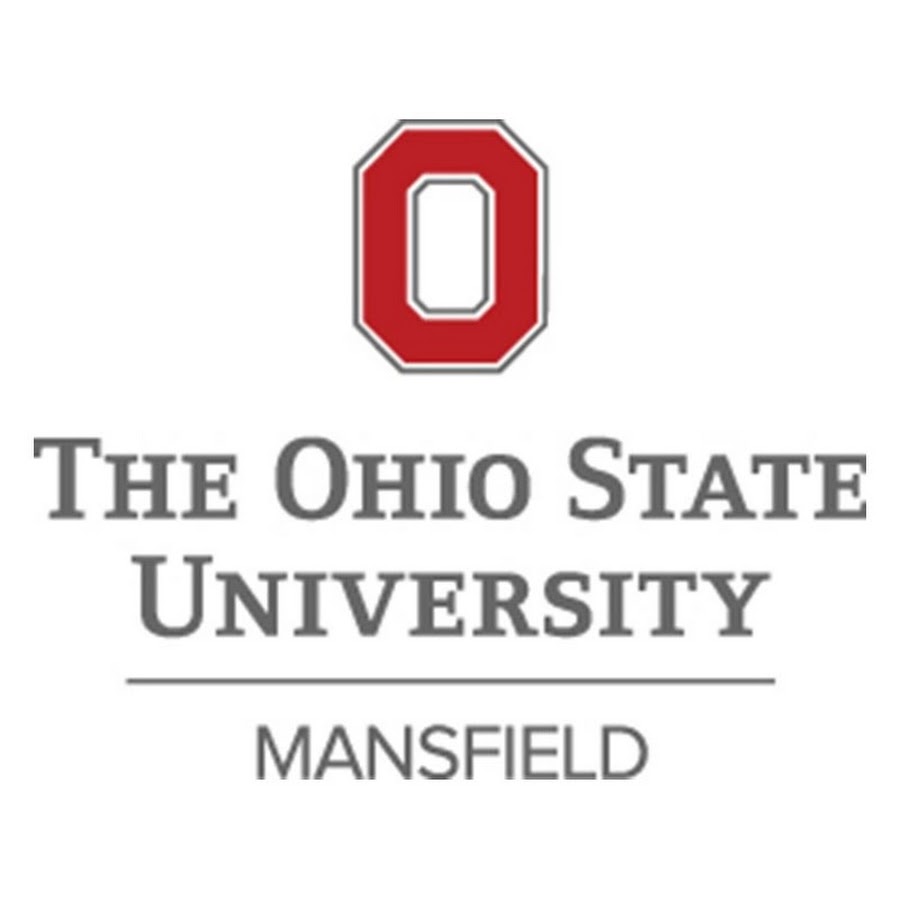 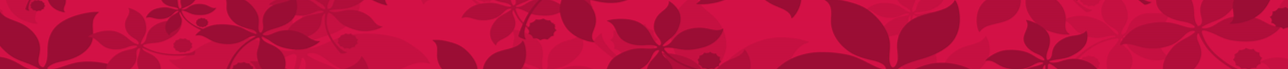 go.osu.edu/mansccp
Step 2: Talk to your Counselor
Request your High School Transcript be sent by your school and emailed to esue-studugt@osu.edu
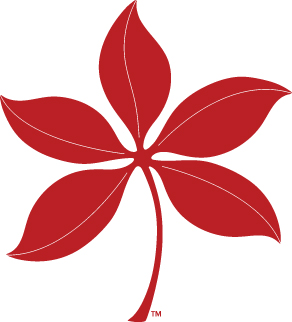 Request your High School Info Form be sent by your school and emailed to esue-studugt@osu.edu
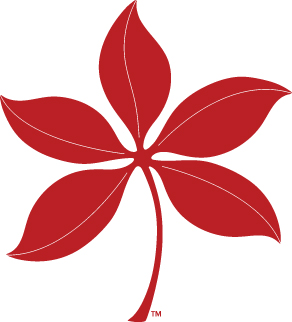 Talk about if CCP is right for you and if you have the time for it!
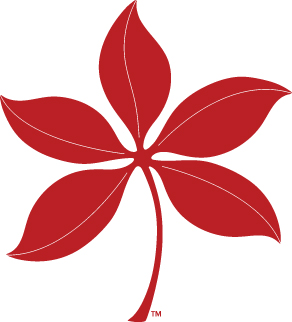 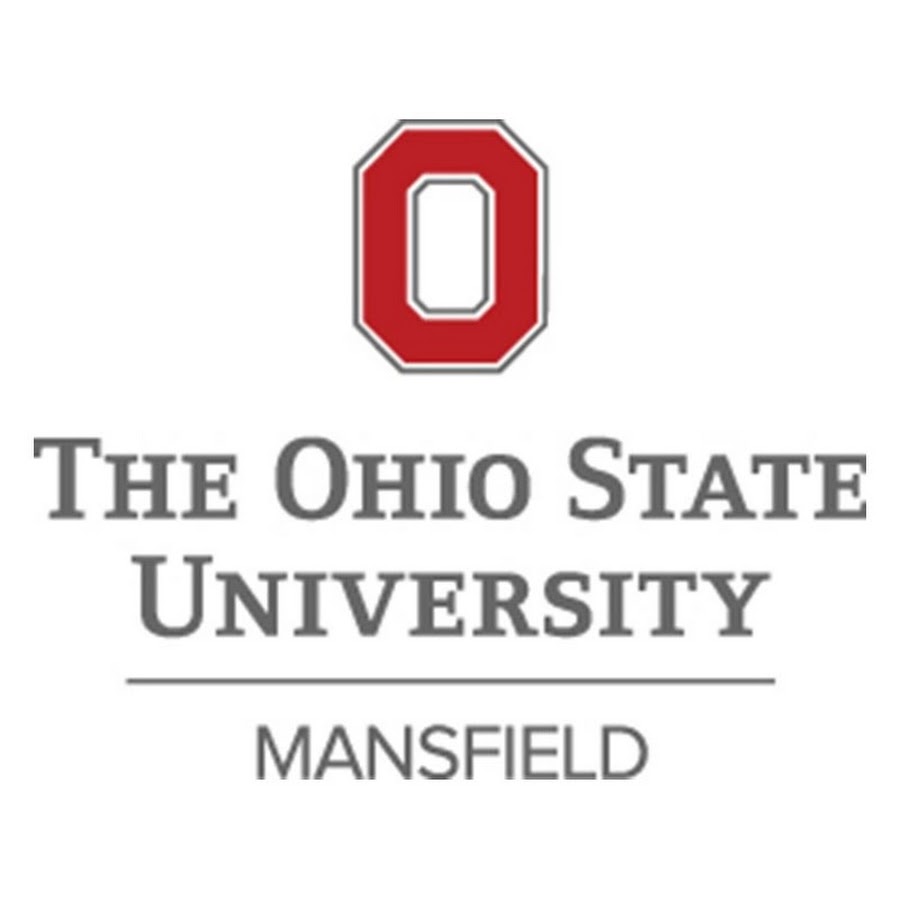 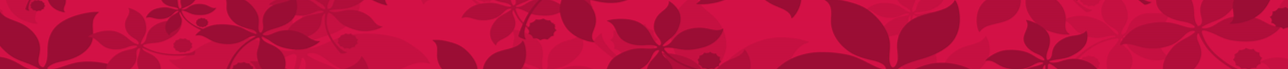 go.osu.edu/mansccp
Step 3: Test Scores or Test Optional
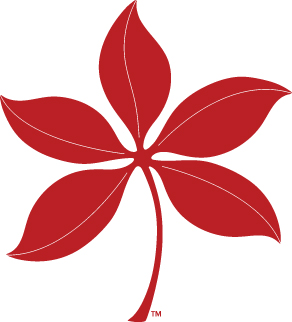 Submit ACT, SAT or OSU Accuplacer scores to Ohio State on a transcript for admissions or apply as a test optional
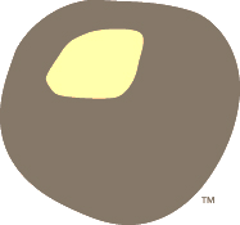 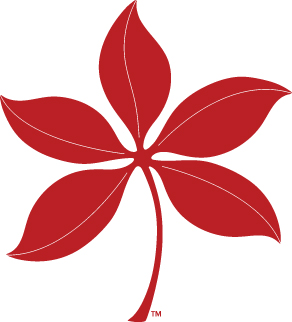 See test scores needed or the test optional criteria at go.osu.edu/mansccp
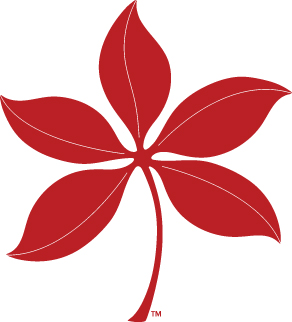 Sub scores from more than one test can be used
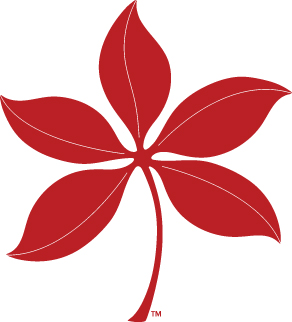 You can sign up for the OSU Accuplacer if needed at go.osu.edu/mansccp
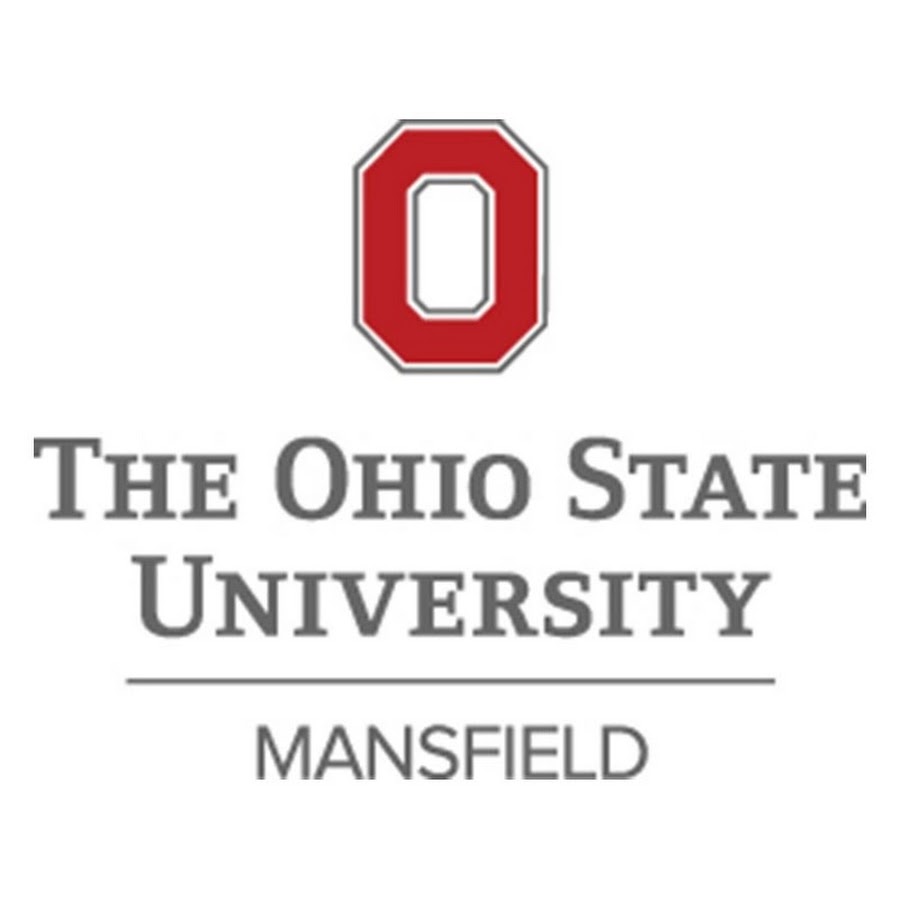 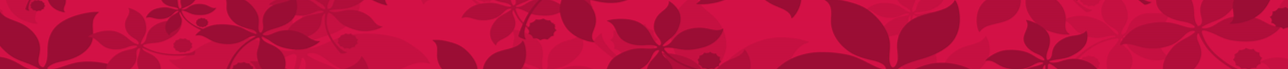 go.osu.edu/mansccp
Step 4: Watch Your Email
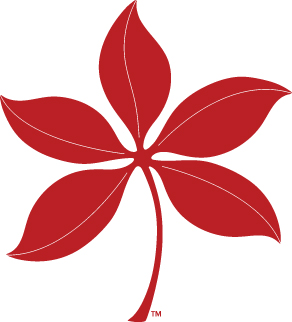 Keep an eye on your email for more information regarding:
Signing the permission slip and sending it back to OSU!
Activating your username and osu email
Accepting Admission
Signing up for Orientation
Signing up for Scheduling
Placement Testing (if needed)
And more!
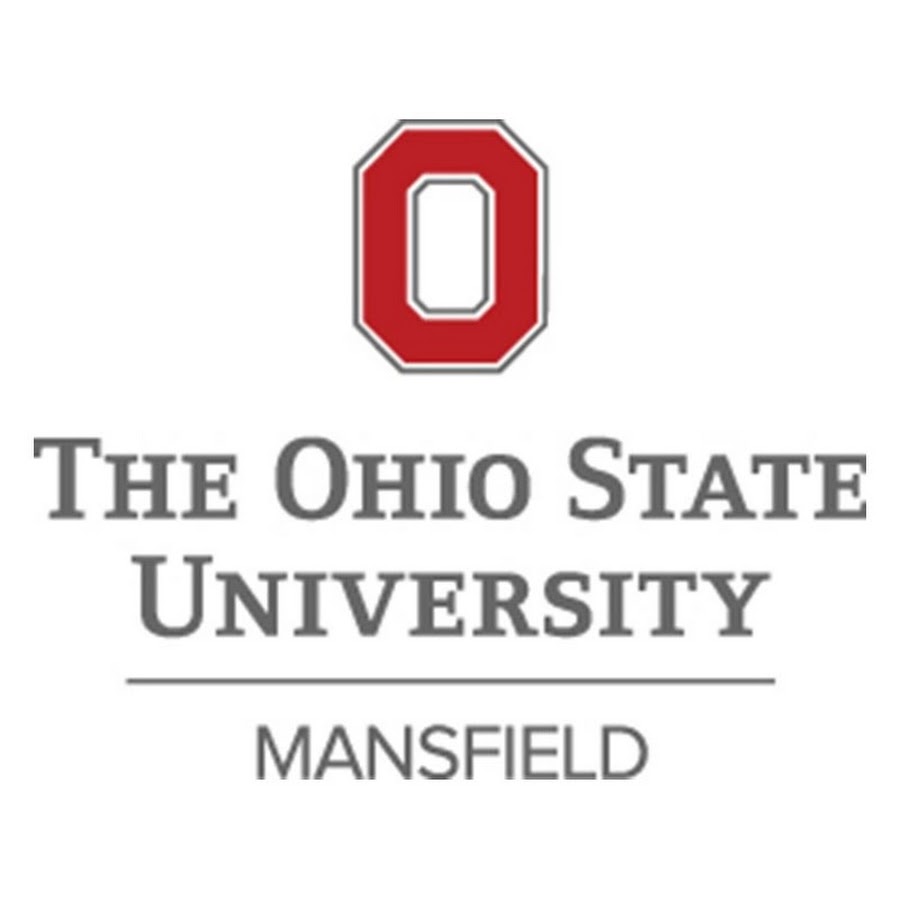 Conard Learning Center
Free Tutoring
Open 40+ hours a week- even weekends
Tutors in all areas
Study Sessions
One on one appointments
Group appointments by class
Clubs and Organizations
More than 20 clubs and organizations
Major specific, extra curricular
Campus Events
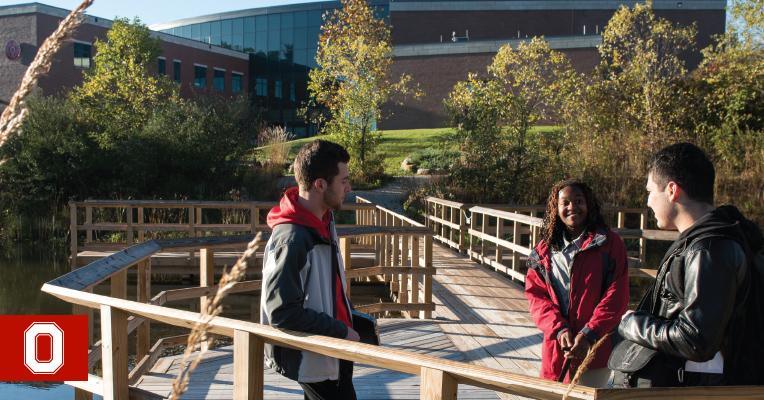 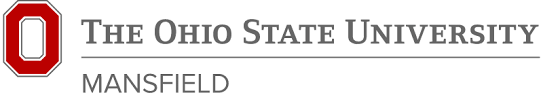 Other Amenities
Free Parking
Average Class size is 19
Ohio State Advising
Ohio State Retention
Disability Services
Student Engagement
Rec Center
Career Services
Degree Pathways
Research
OSU Application 
Assistance 
& Workshops
Important Note:

If you plan to attend any Ohio State Campus after high school graduation, you are starting your Ohio State GPA as a CCP Student. Remember, it is competitive admissions to get into Columbus but open enrollment to get into a regional campus! After one year at a regional (post high school) you can go to Columbus through the Campus Change program.
go.osu.edu/mansccp
OCTOBER 15: Application Deadline for Spring


FEBRUARY 15: Application Deadline for Summer


 MARCH 1: Non-public schools Application Deadline for  		              any semester
           
MAY 1:  Application Deadline for Fall
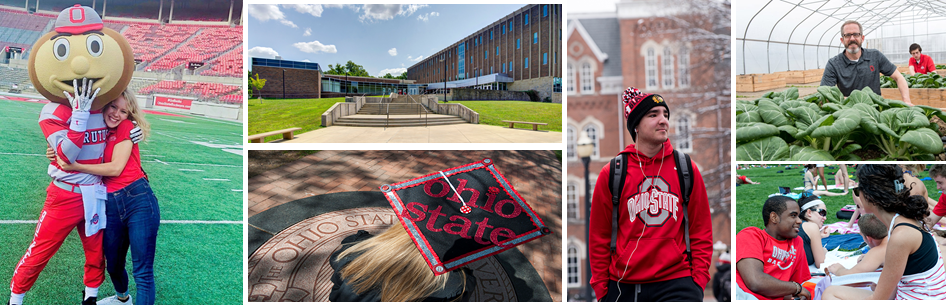 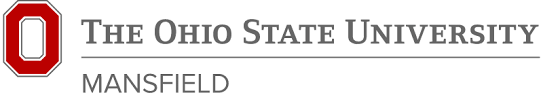 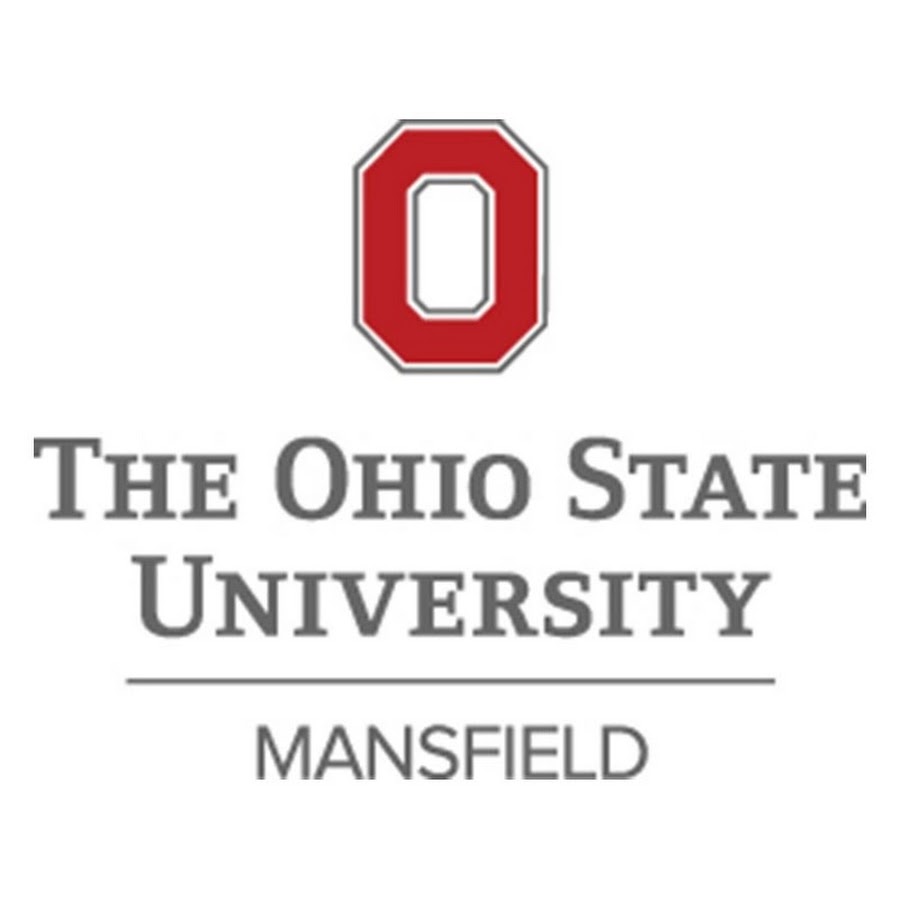 Questions?
Kayla Smith
CCP Advisor & Admissions Counselor 
Mansfield-askabuckeye@osu.edu
419-755-4225
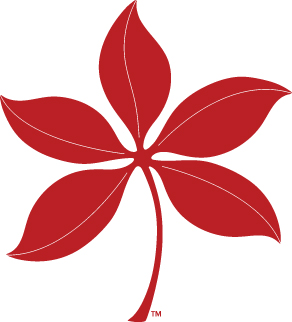 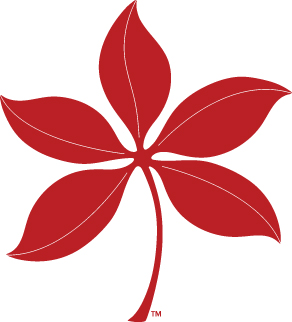